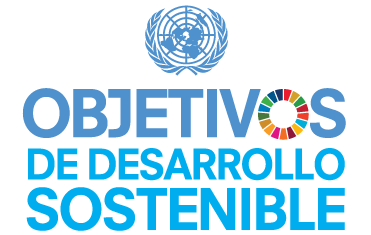 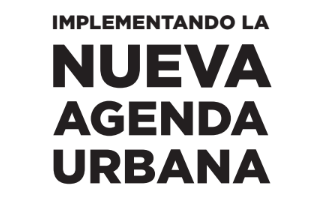 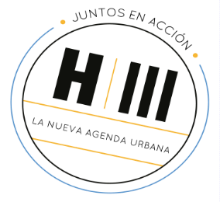 URBAN THINKERS CAMPUS

LA NUEVA AGENDA URBANA: 
Un compromiso para la prosperidad
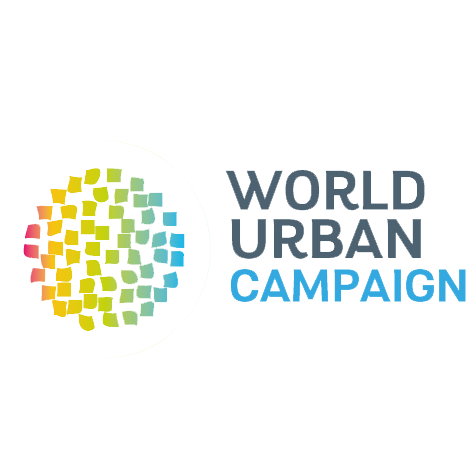 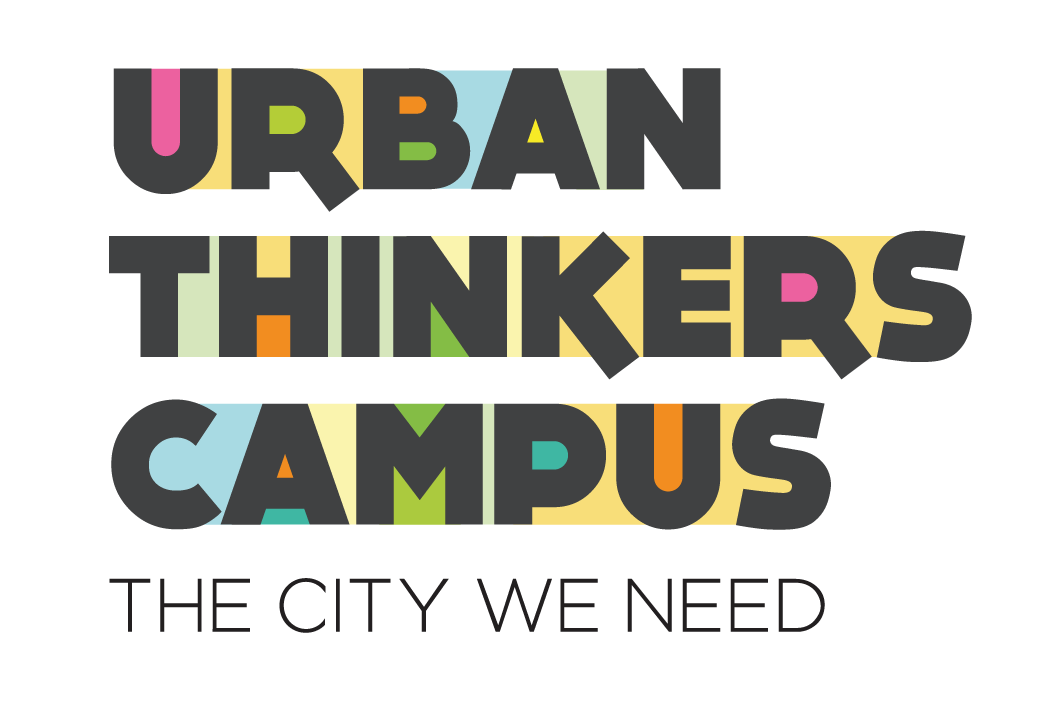 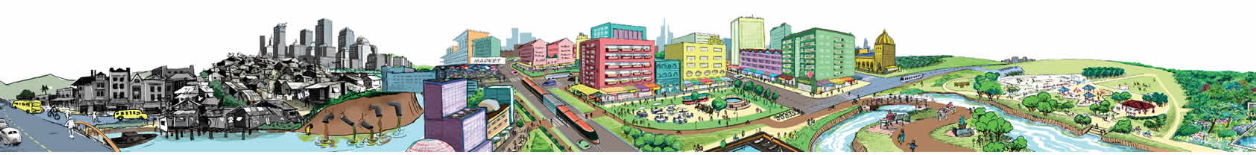 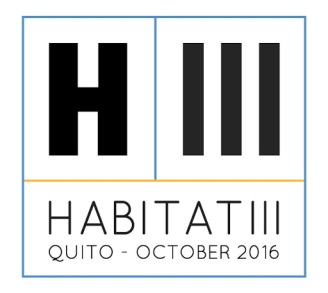 III Conferencia de las Naciones Unidas para la Vivienda 
y el Desarrollo Urbano Sostenible HABITAT III

La Nueva Agenda Urbana
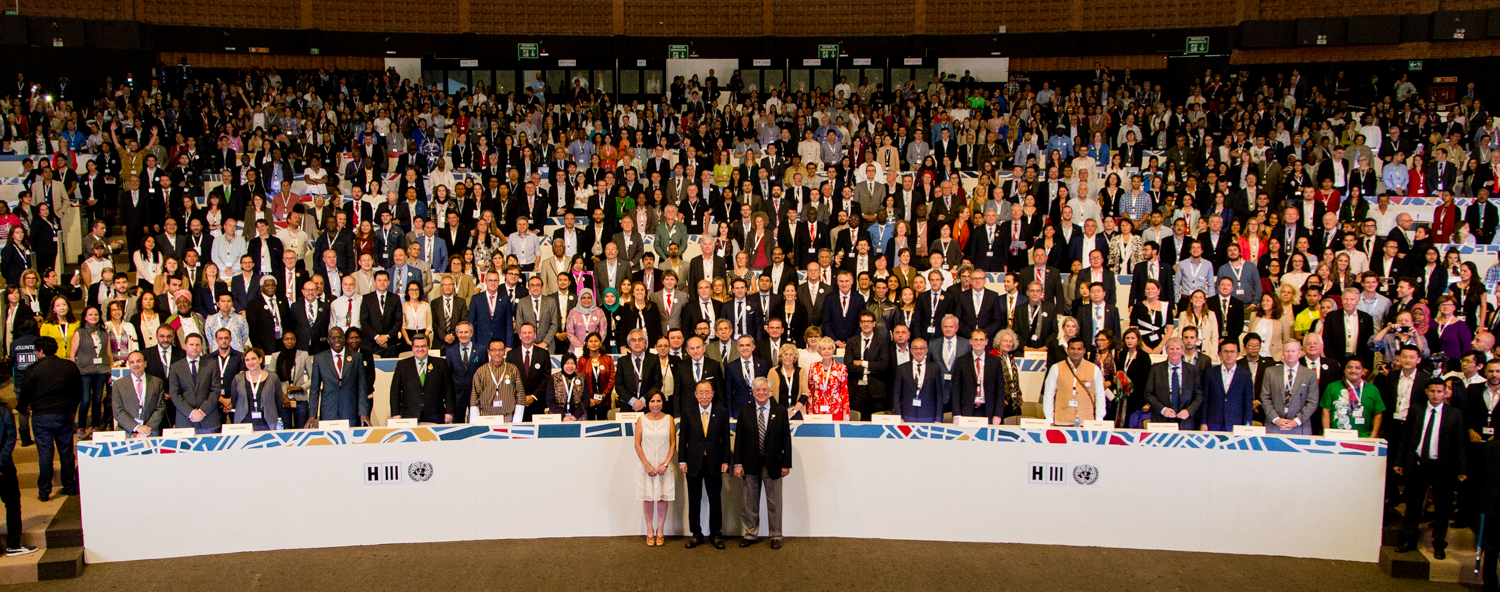 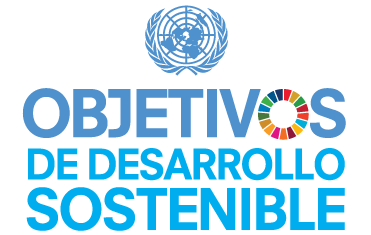 La contribución de la Urbanización
al Desarrollo Sostenible
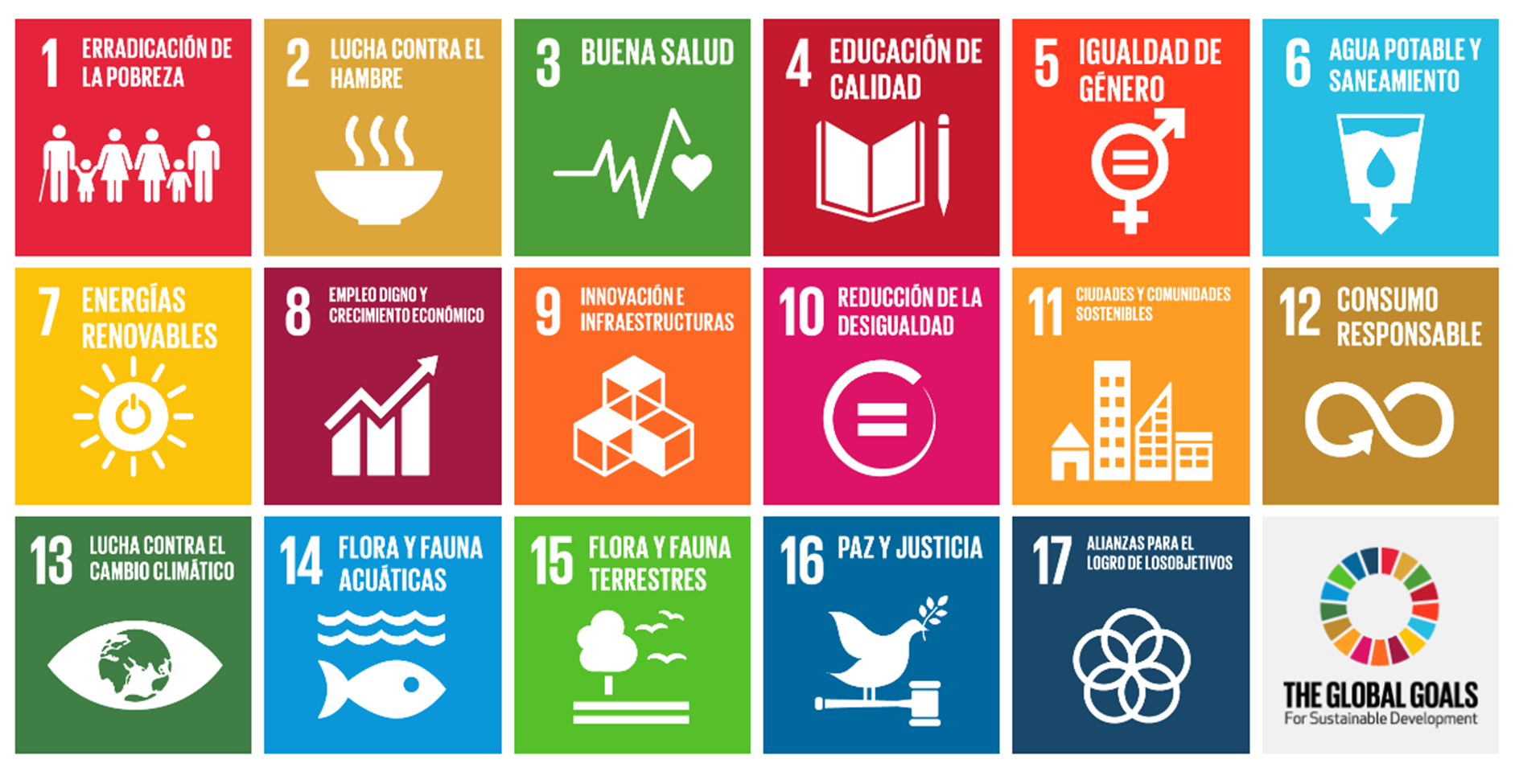 Hoy, el 50% de la población mundial es urbana
 En 2050, la cifra ascenderá al 70%
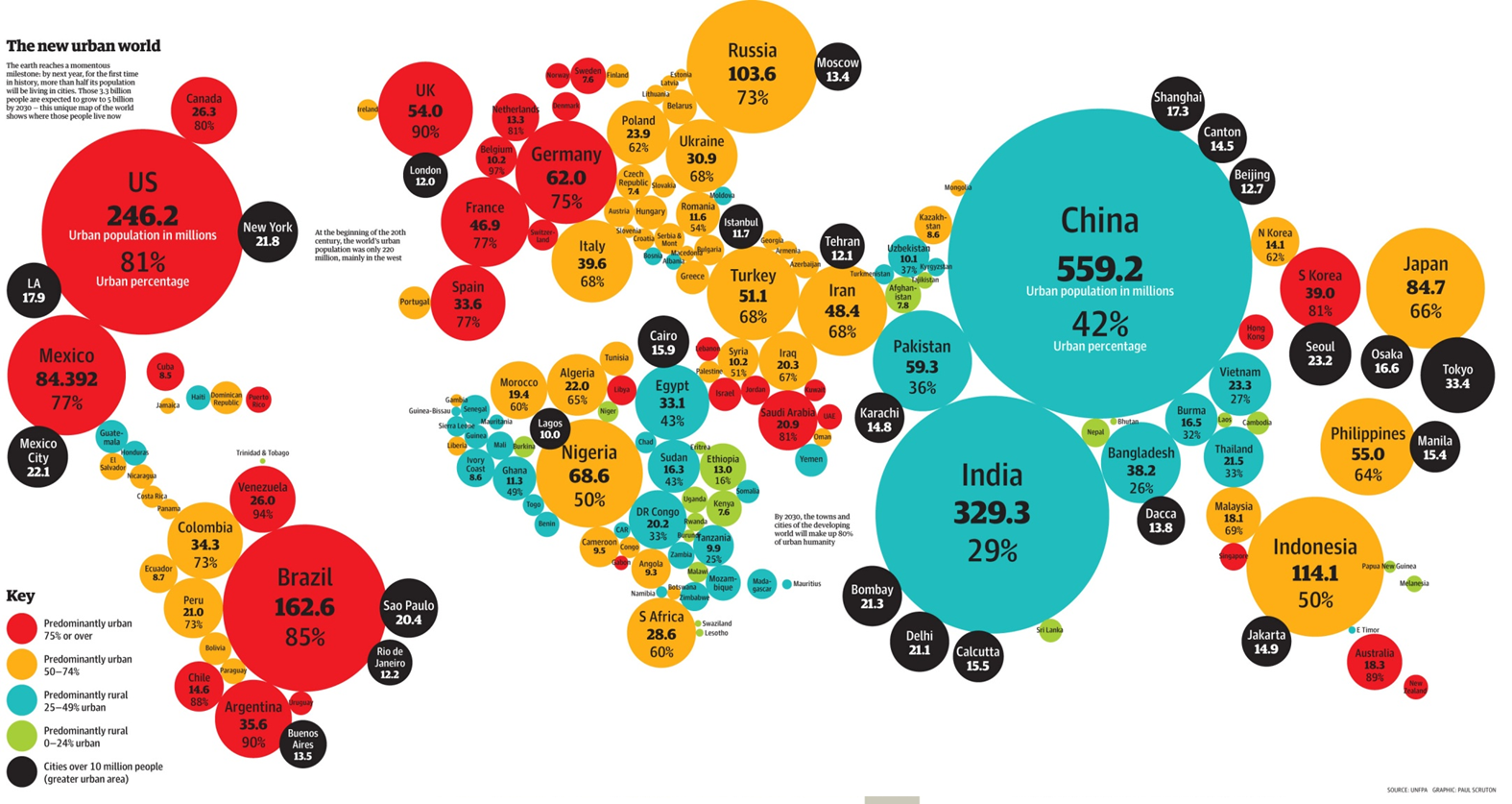 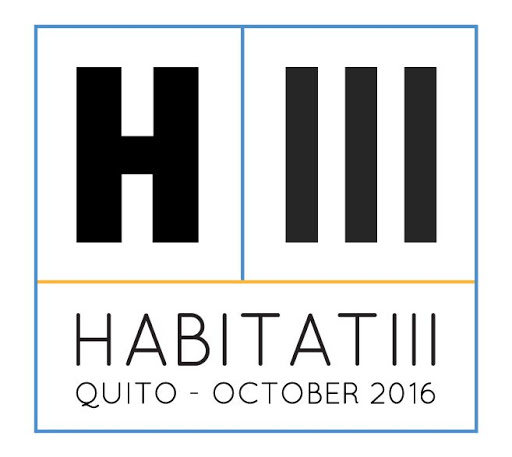 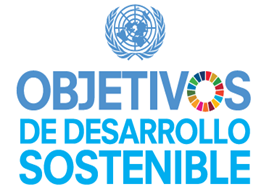 Los Pilares de la Nueva Agenda Urbana
Política Nacional Urbana

Legislación urbana

Planificación y diseño urbano

Financiación urbana

Implementación local
Política Nacional Urbana
El rol del Gobierno Central en la urbanización

Muchos Gobiernos Centrales en países en desarrollo no reconocen su responsabilidad en la calidad de la urbanización

Gestión de la tierra
Coordinación Inter-Ministerial 
Atribución de funciones a gobiernos Sub-nacionales (regionales o provinciales) y Locales
El marco financiero regulatorio de los gobiernos Sub-nacionales y Locales.
Legislación Urbana
La urbanización se debe fundamentar en el Imperio de la Ley
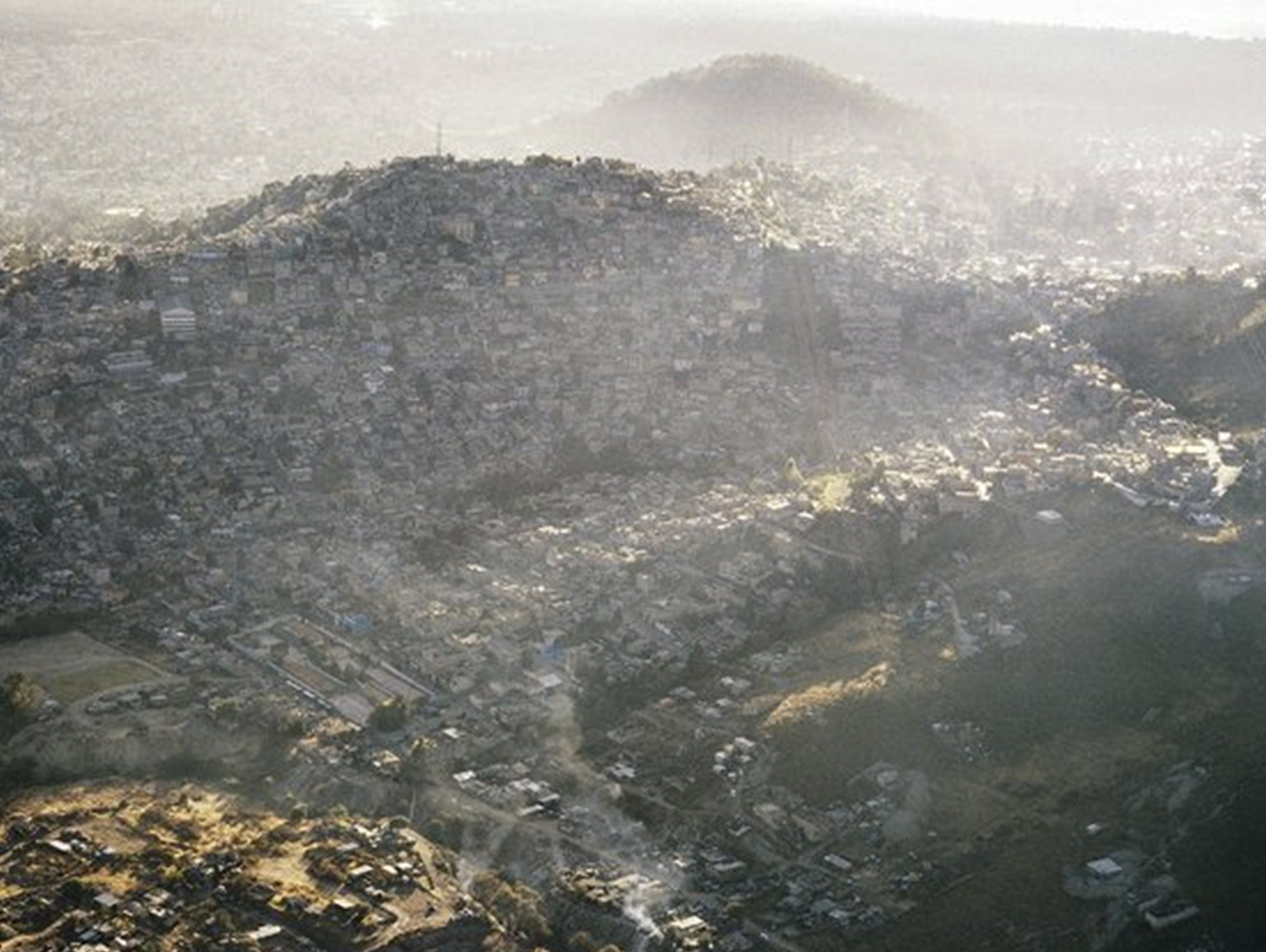 Una urbanización sin regulación tiende a ser espontánea y no planificada
La expansión física de las ciudades ha crecido varias veces más que la población
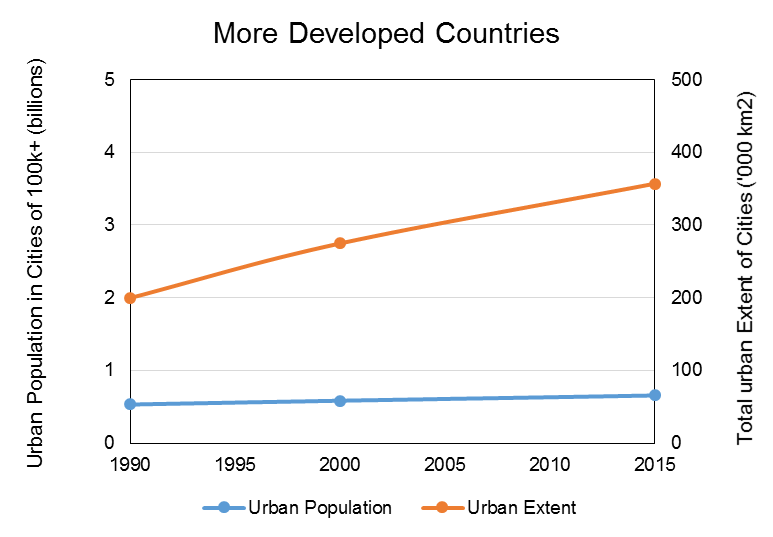 El uso de suelo urbano aumenta vs. las densidades urbanas disminuyen considerablemente
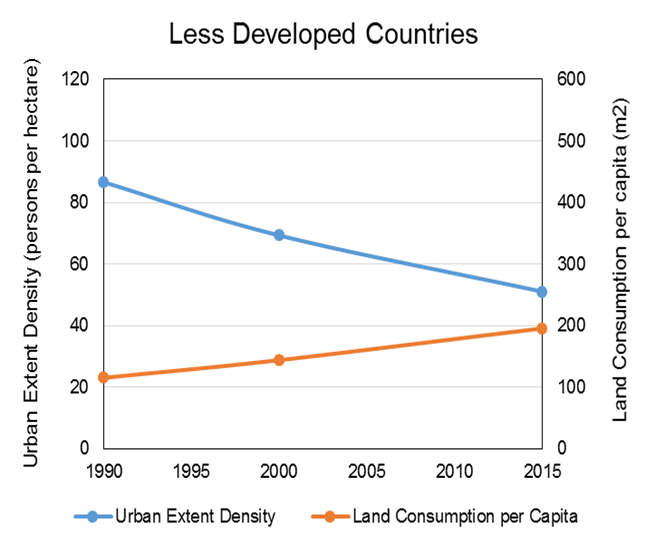 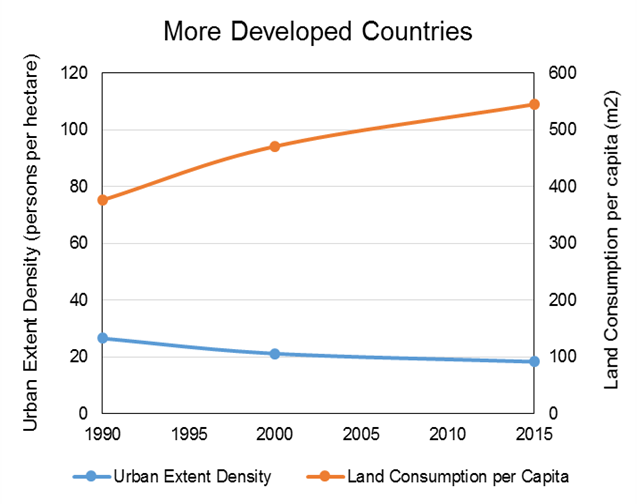 Planificación y diseño urbano
El diseño físico de las parcelas edificables, el espacio público, y la relación entre ellos
Áreas planificadas
Áreas informalmente planificadas
Áreas no planificadas
La planificación urbana ha disminuido drásticamente
El acceso a las arterias ha disminuido
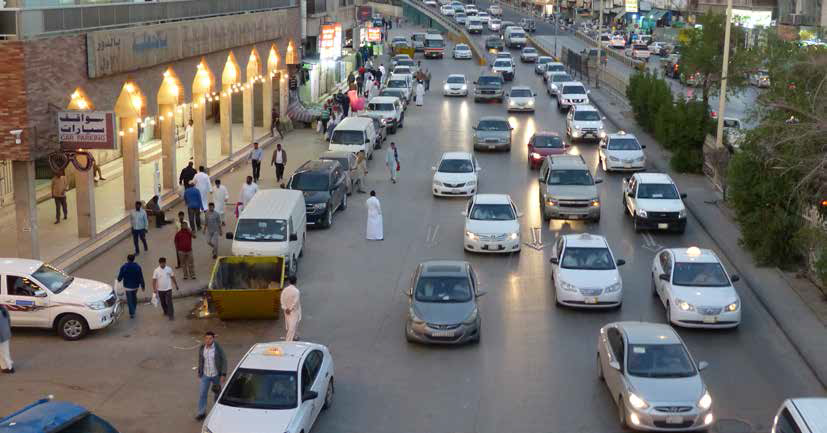 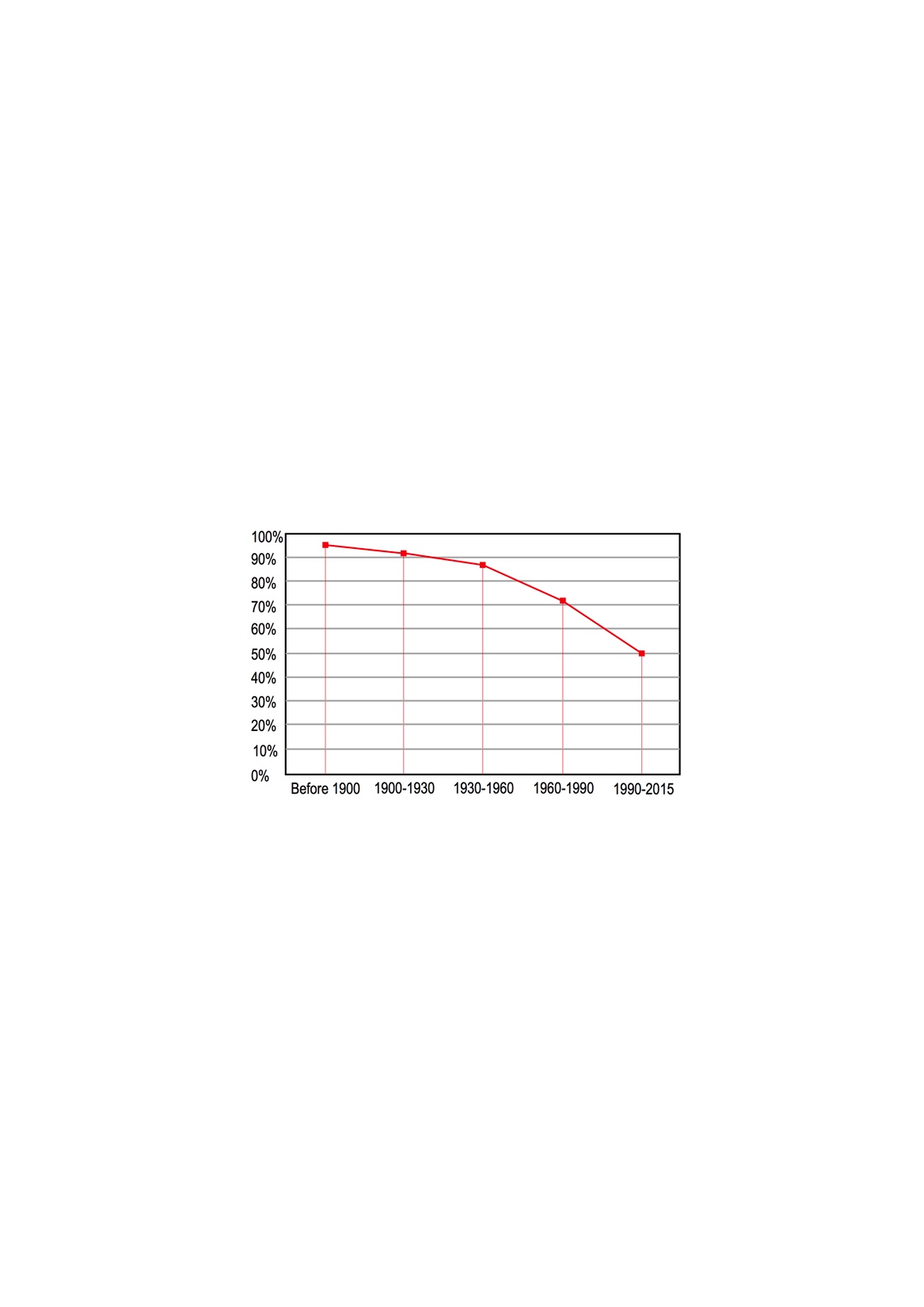 Distancia a pie desde un lugar a una arteria
El porcentaje de cruces también ha descendido
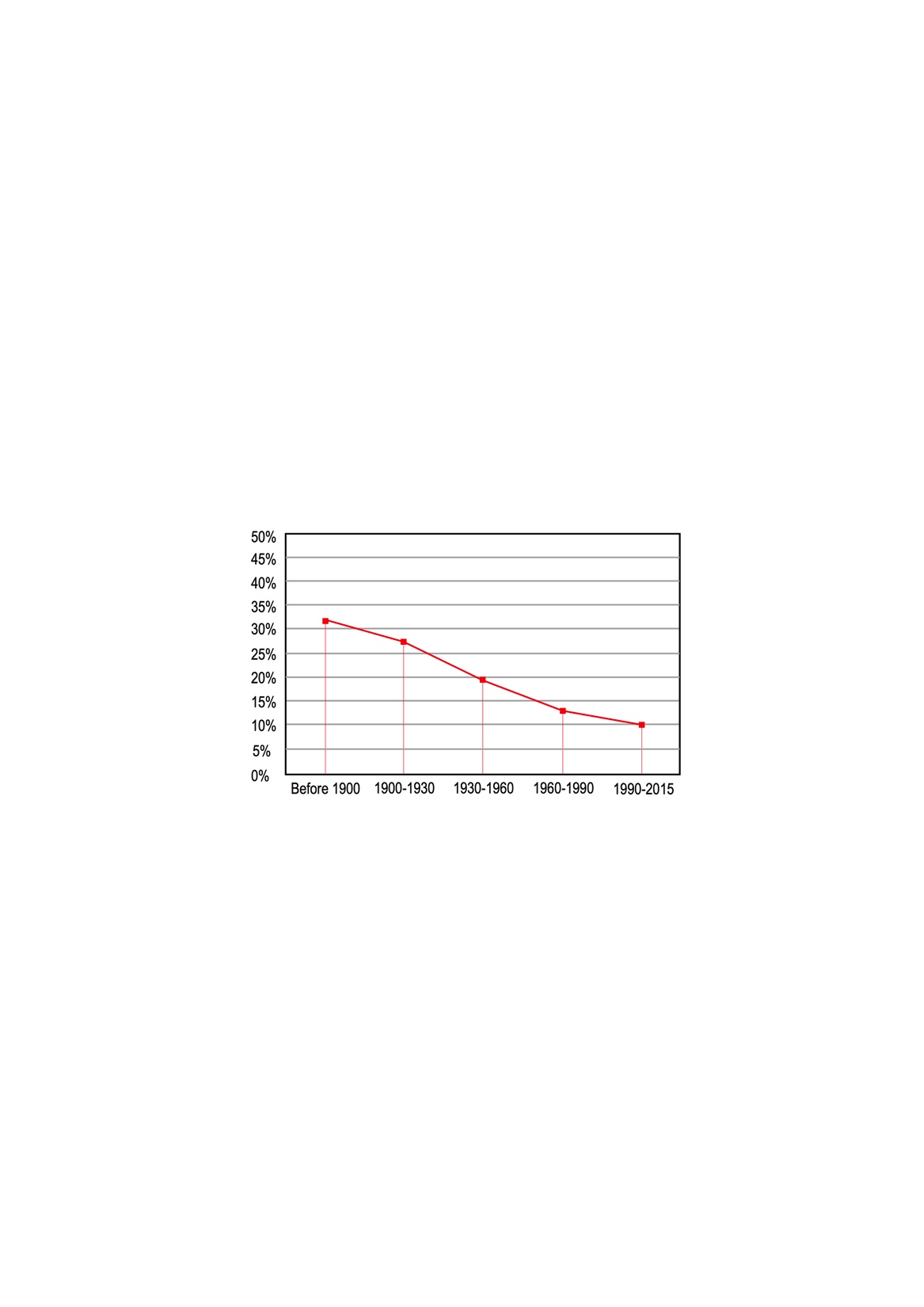 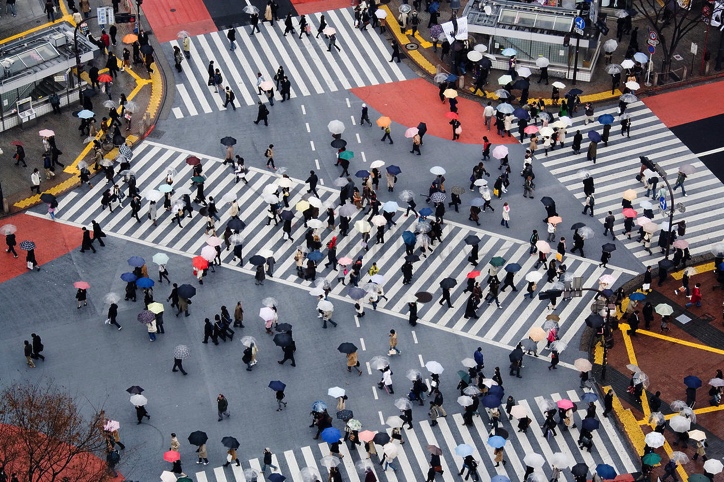 Porcentaje de cruces
A mayor porcentaje de cruces, mayor desarrollo
ESPACIO PÚBLICO		El área destinado a calles es insuficiente
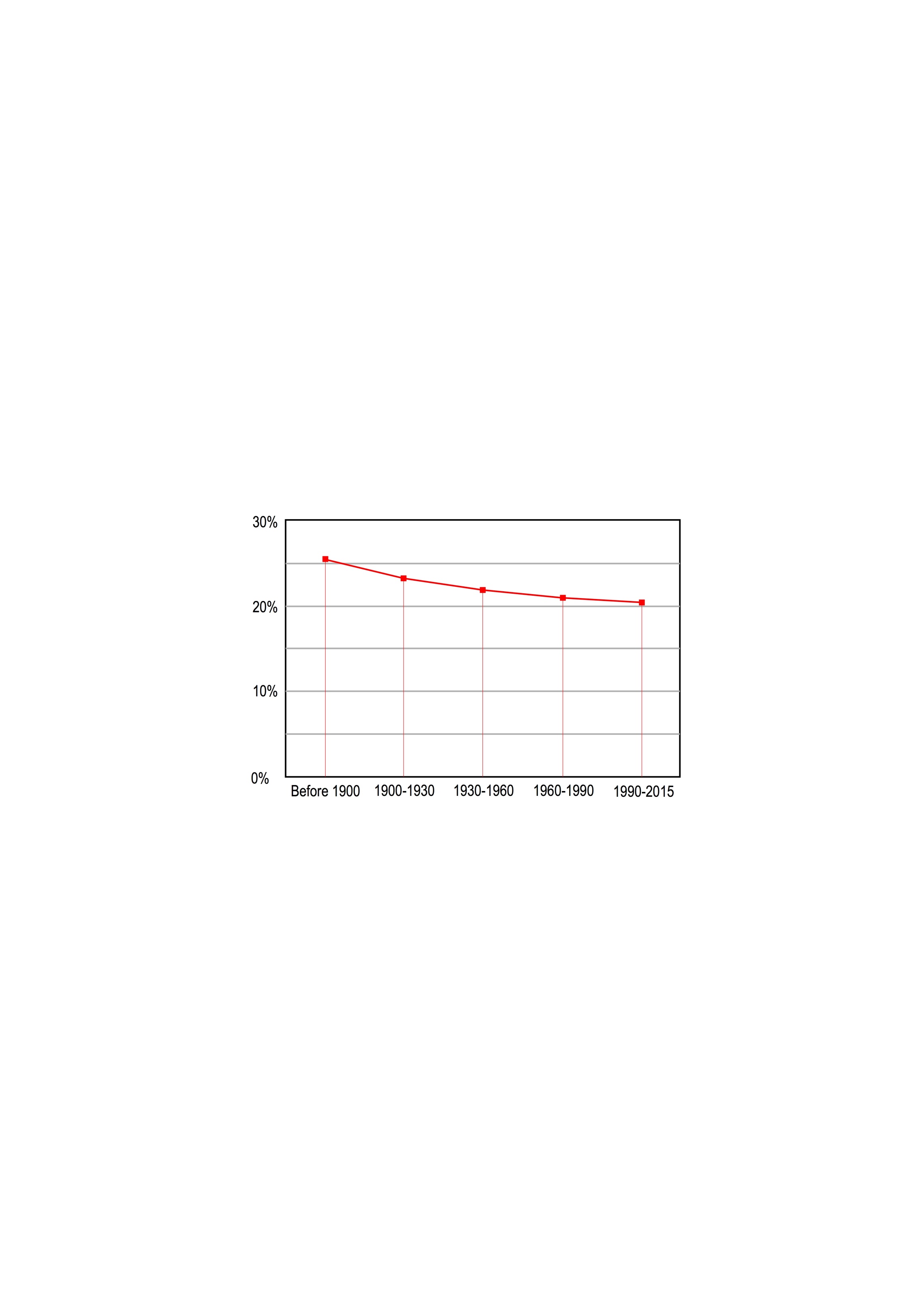 Suelo destinado a calles
25%
20,8%*
21%
en 2015
Pero el 48% de ciudades destinan menos del 20% del suelo urbano a calles
Financiación de la Urbanización
La urbanización genera mucho valor
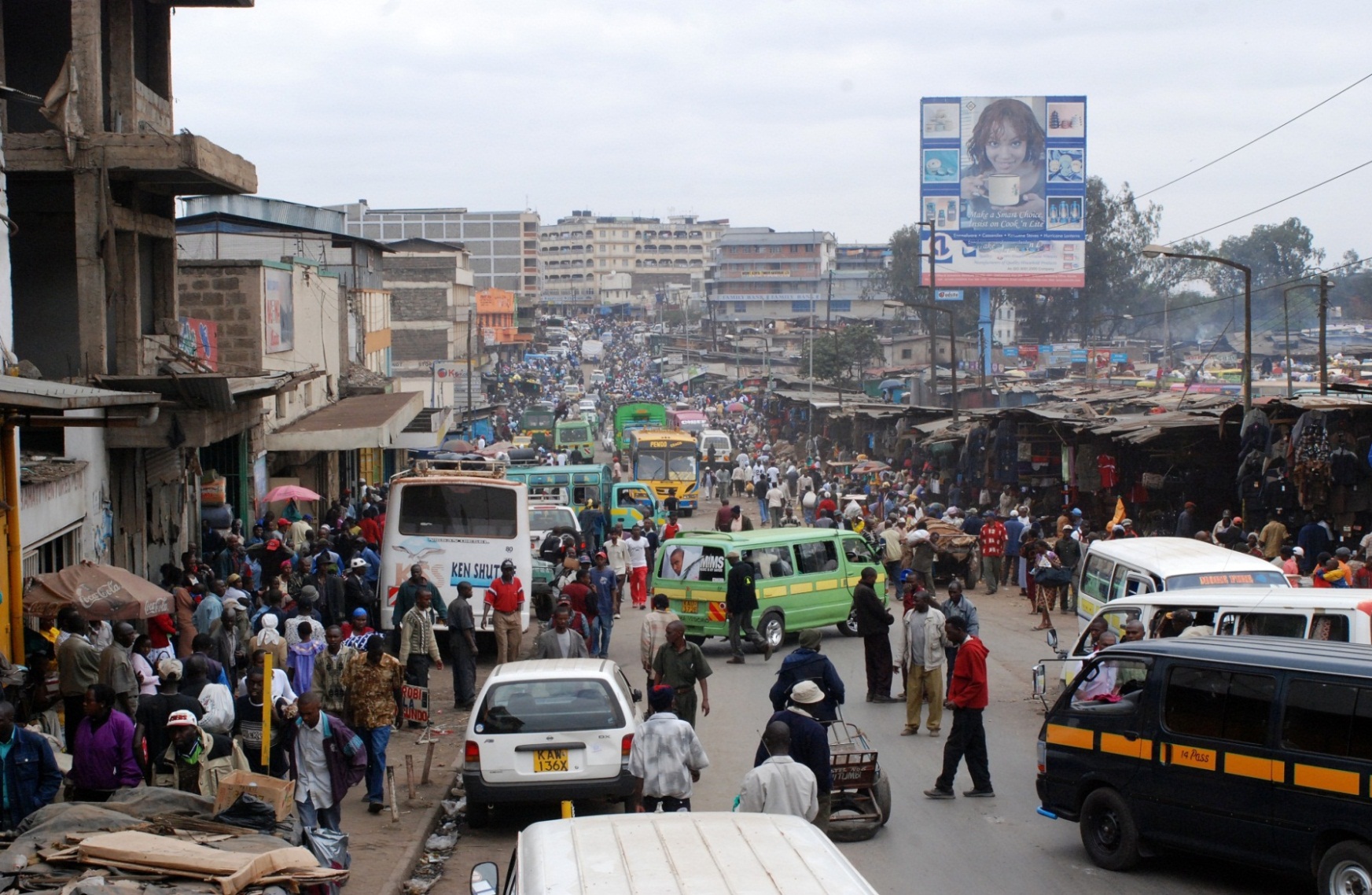 Hay que abordar a la Urbanización como una inversión, no como un coste
Plan Financiero
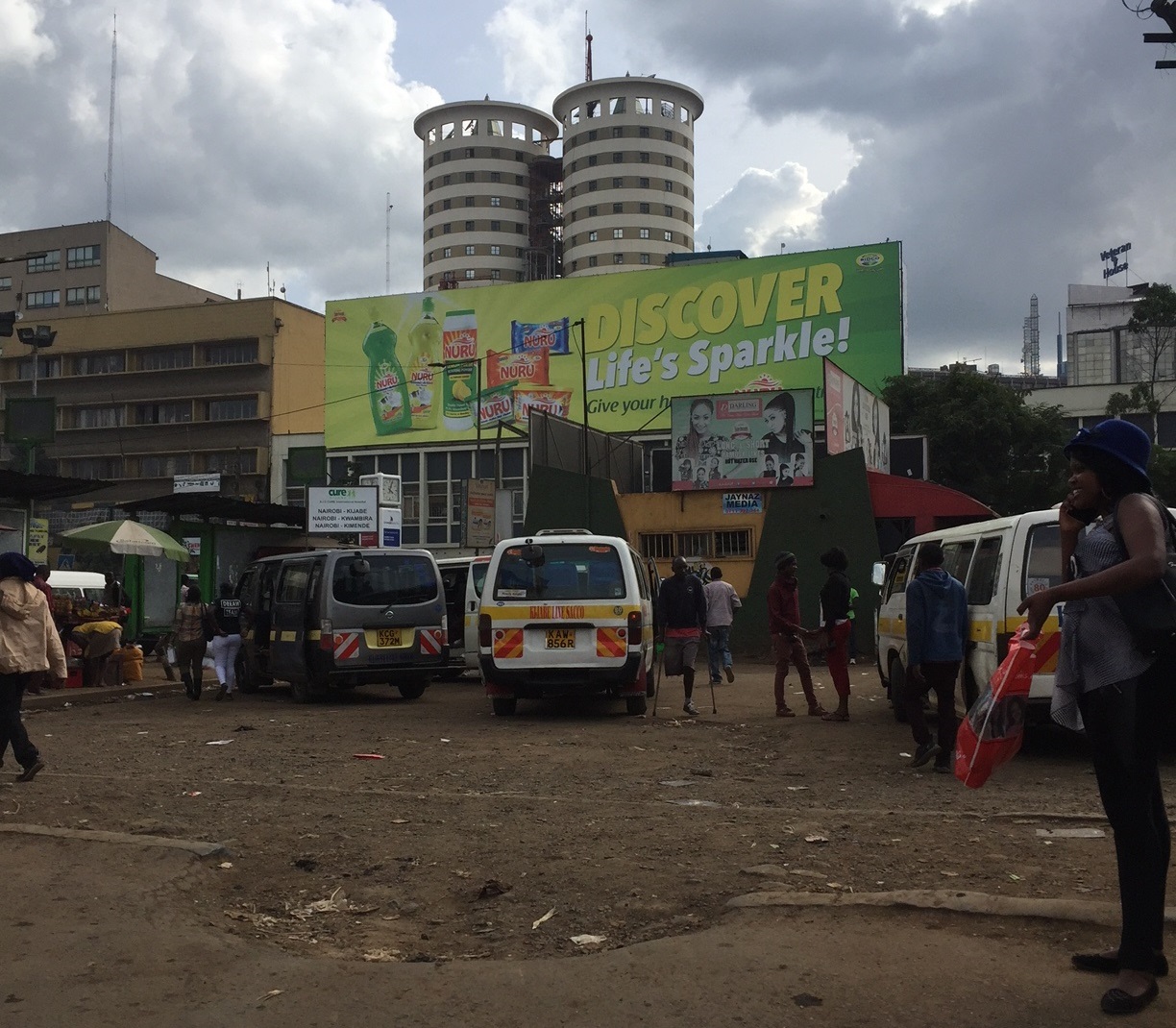 Funciones básicas
	Cadastro
	Planificación urbana
	Normas de edificación
	Ordenanzas municipales
	Inspección
	Recaudación de impuestos

Servicios Urbanos Básicos

Mantenimiento calles- espacio público
Saneamiento
Gestión residuos
Agua, Energía, Movilidad
Servicios Complementarios
             Seguridad
	Educación
	Servicios sanitarios
	Vivienda pública
	Economía local
Implementación local
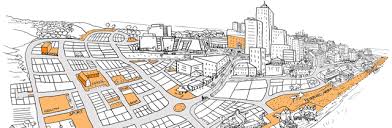 Planes de Ensanches Urbanos (extensions)
Planes de Redensificación
Planes de Regeneración

Nuevas ciudades, suburbialización,
promociones de vivienda pública masiva,
condominios vallados
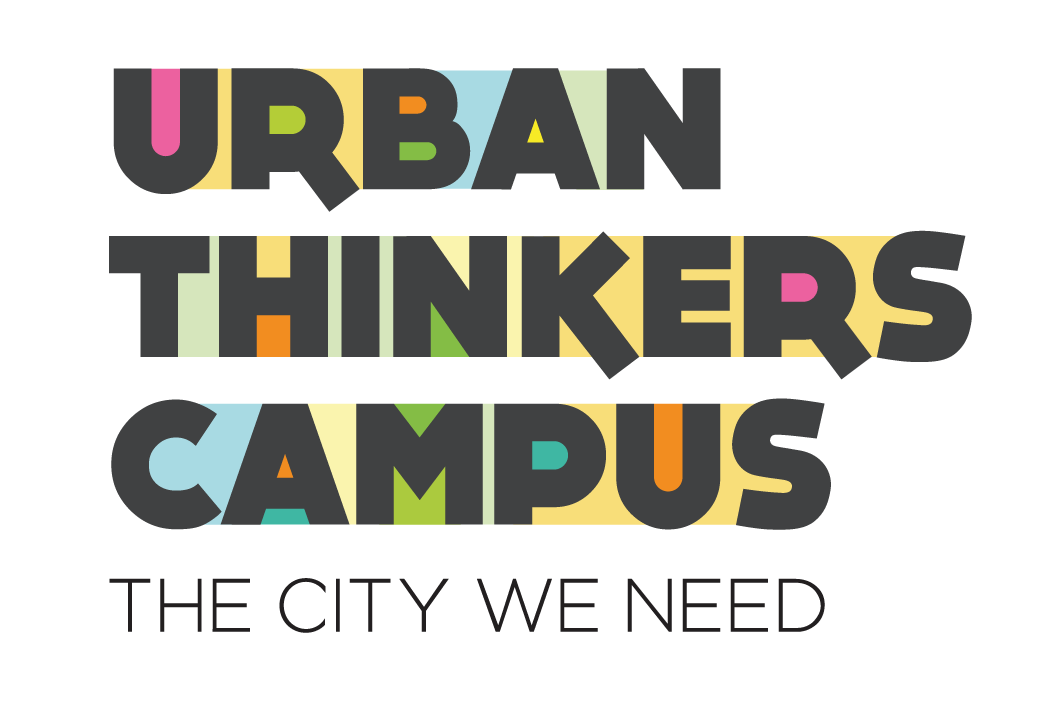 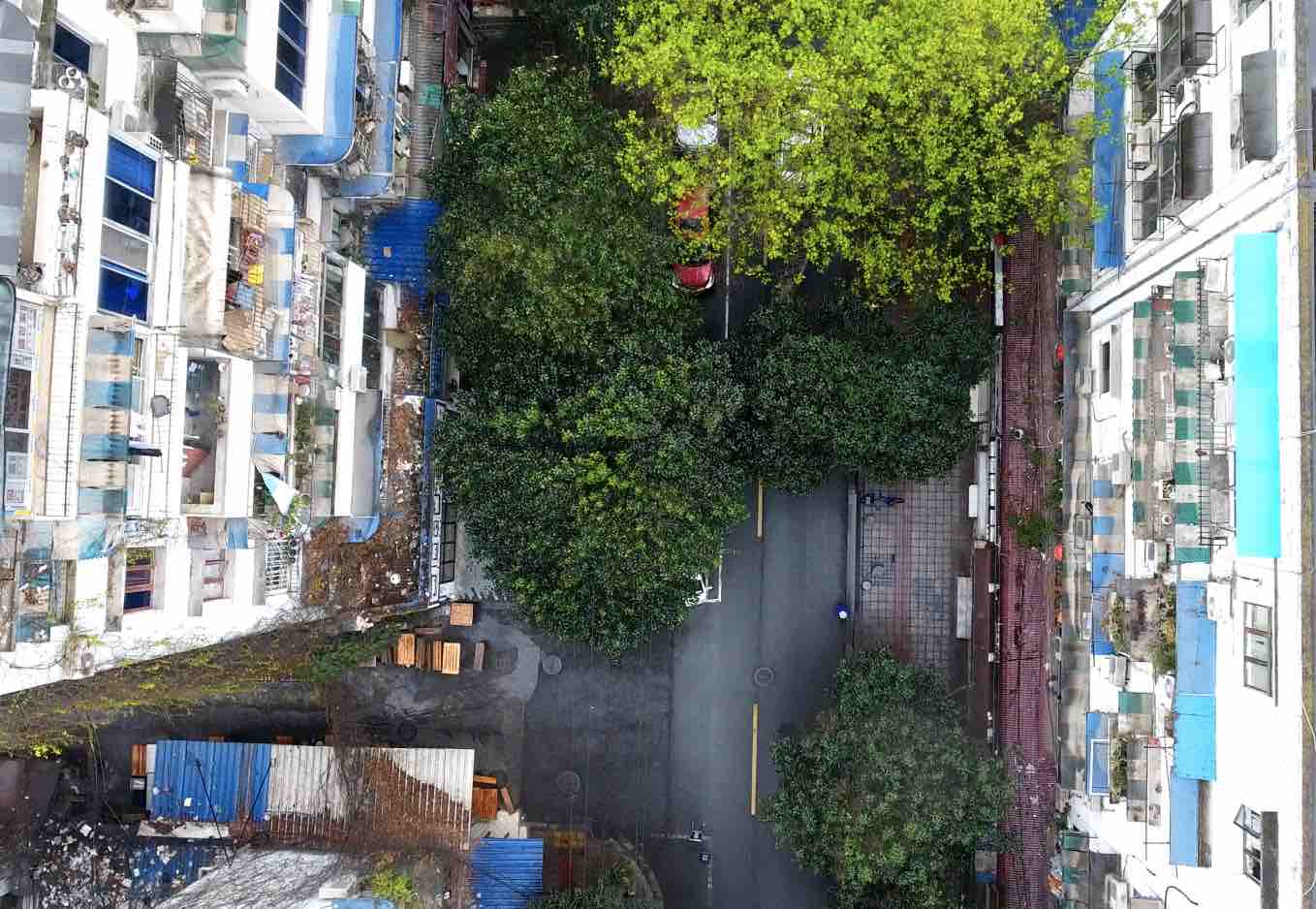 Una Campaña para cambiar nuestro FUTURO URBANO
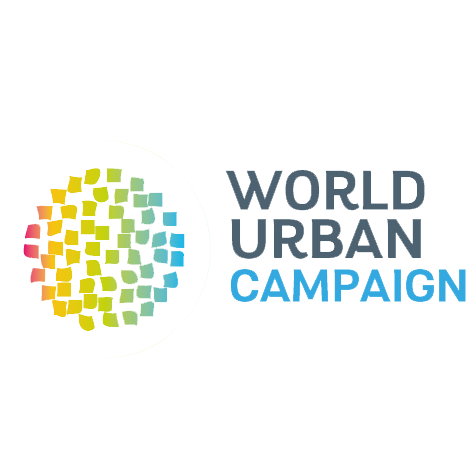 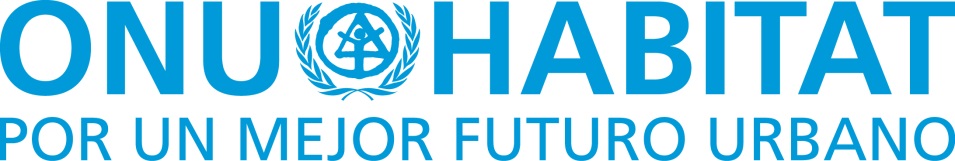 16
[Speaker Notes: Welcome to the Urban Thinkers Campus on ……
Thank you to the lead Partner of this campus (name) and all organizers, in particular (names)
I would like to introduce this campus by taking a step back and going back to the history of this process in order to better understand the purpose of UTCs.]
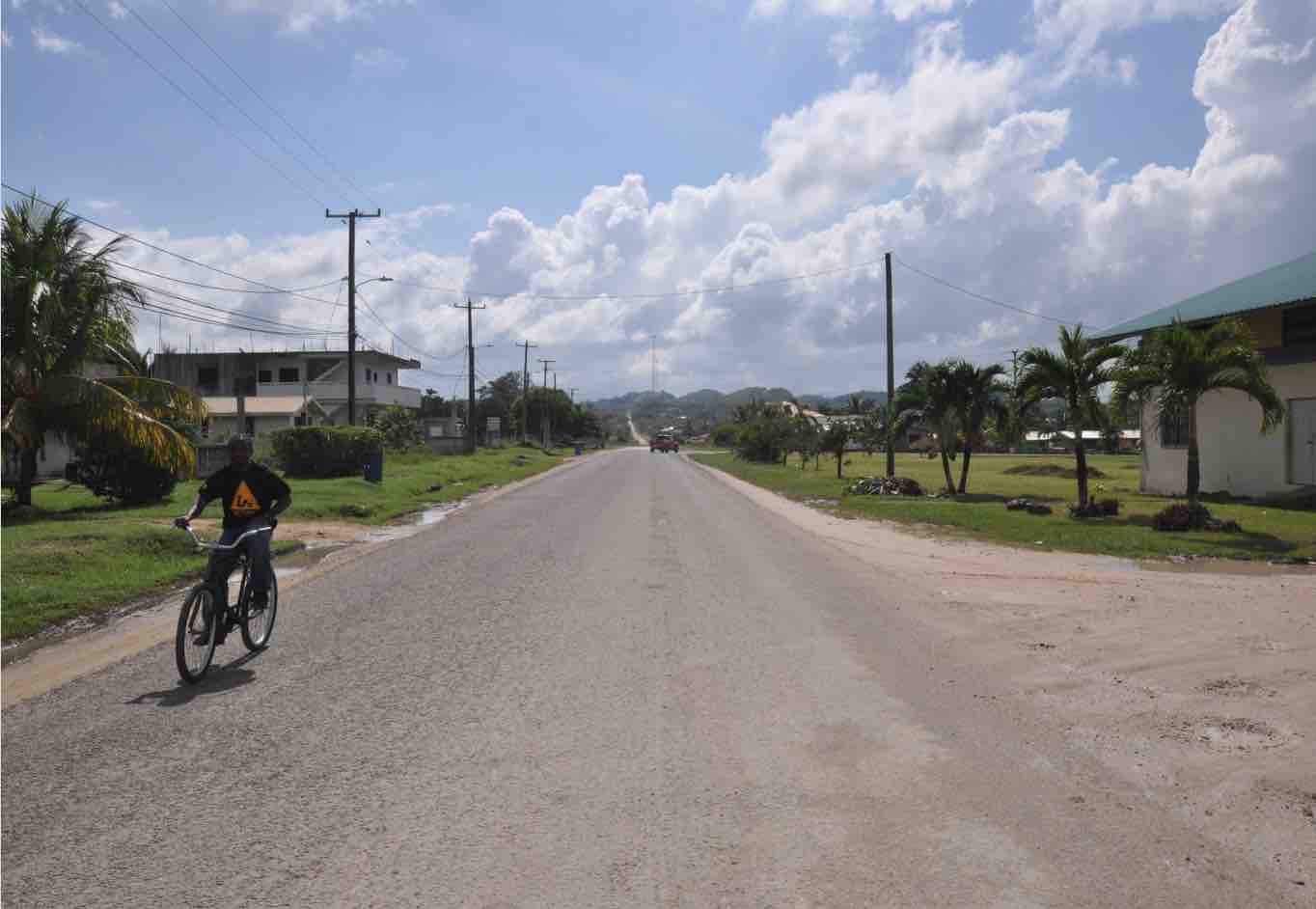 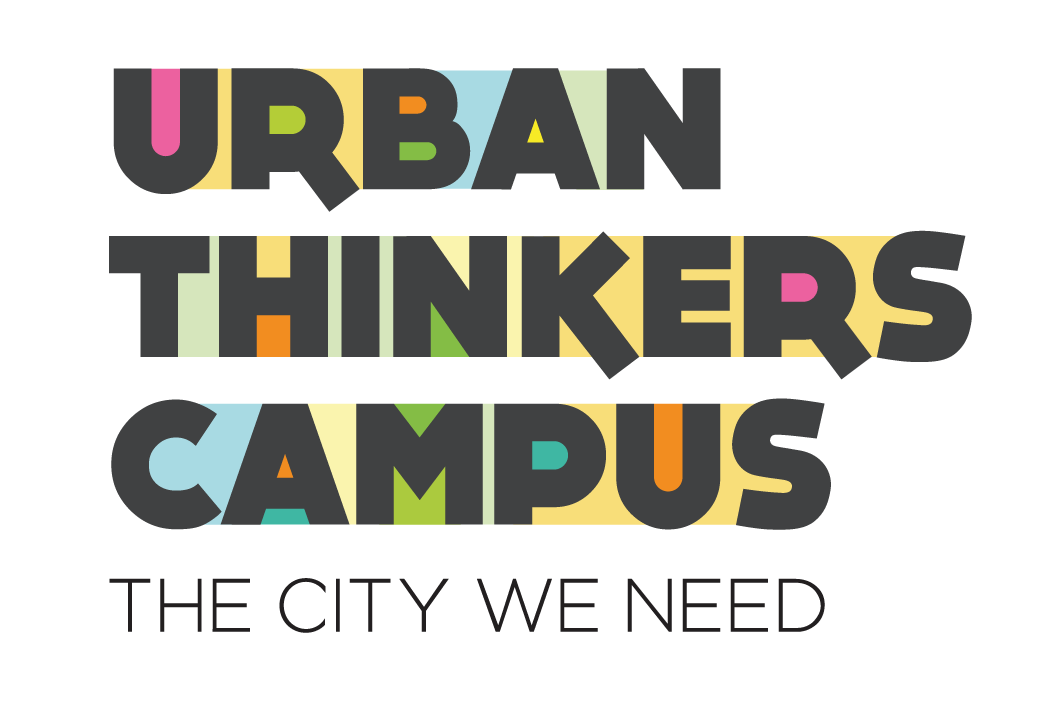 La Campaña Urbana Mundial
Un mecanismo global de concienciación para movilizar a los actores urbanos hacia la urbanización sostenible, ofreciendo un espacio para compartir soluciones urbanas, construir consenso e implementar conjuntamente la Nueva Agenda Urbana.

Impulsado por más de 180 organizaciones comprometidas y dedicadas a la urbanización sostenible

Coordinado por ONU-Habitat
[Speaker Notes: In a nutshell, the WUC is a global platform for all urban thinkers, to raise awareness and mobilize urban stakeholders on sustainable urbanization, offering space for sharing urban solutions, build consensus and implement the New Urban Agenda together.
Currently, the WUC has about 180 partner organizations. Thank you for all those present at this Campus and welcome to the new organizations !!
The platform in coordinated by UN-Habitat but the partners are the key drivers of the WUC.]
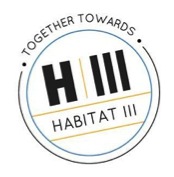 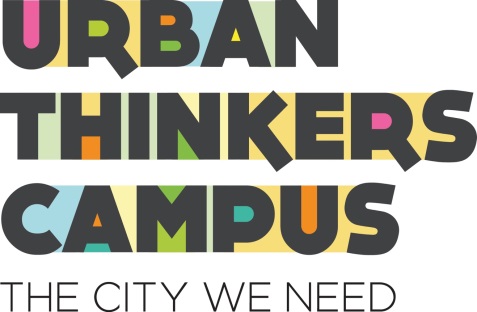 FASE 1 (2015-2016)
26 UTCs 
7,847 participantes
de 2,137 organizaciones
de 124 países
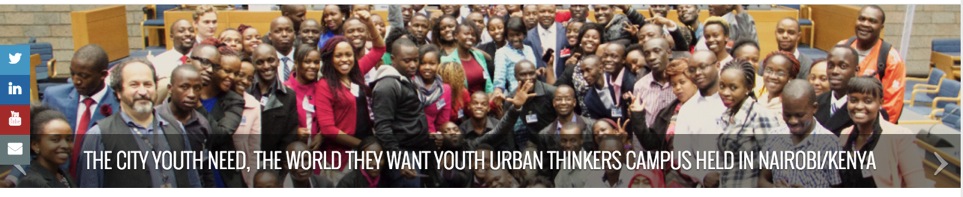 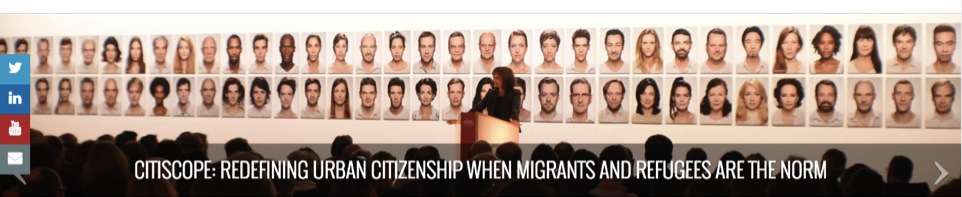 [Speaker Notes: During that first phase, urban thinkers have organized 26 campuses around the world, engaging 7,847 participants from 124 countries. It has been a truly inclusive and exciting decentralized process.]
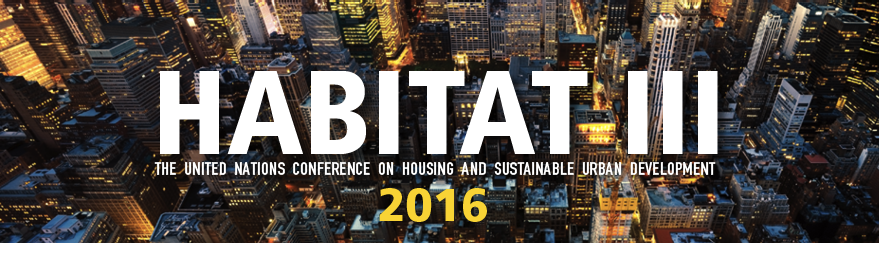 HACIA HABITAT III
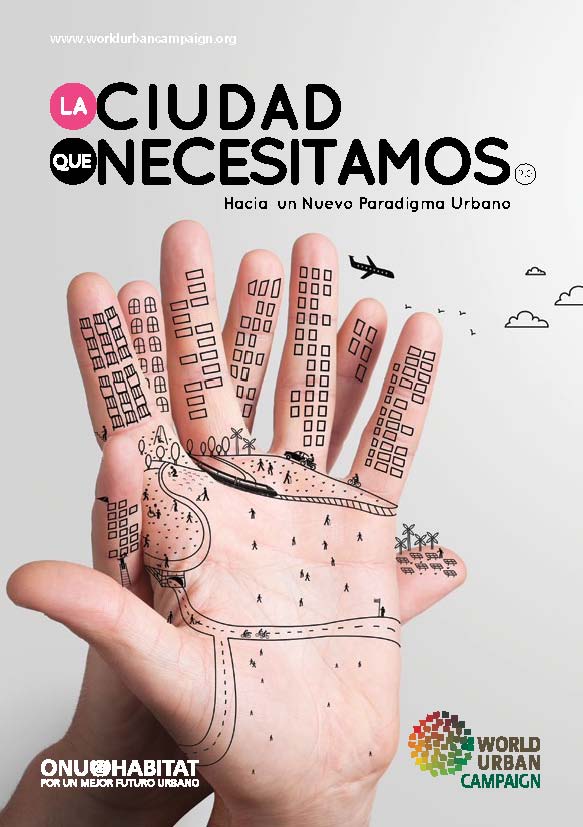 PREPARANDO LA CIUDAD QUE NECESITAMOS

APROBADO EN ABRIL 2016, PRAGA
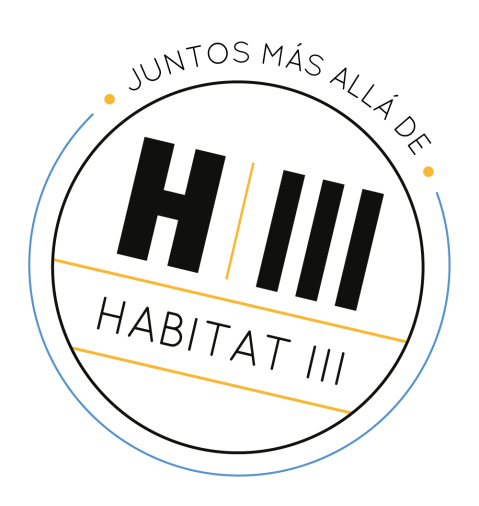 #TheCityWeNeed
[Speaker Notes: The City We Need was approved in Prague, before the New Urban Agenda. It was meant to get a consensus before the conference on key principles and drivers of change for sustainable urbanization.]
Es socialmente inclusiva y participativa
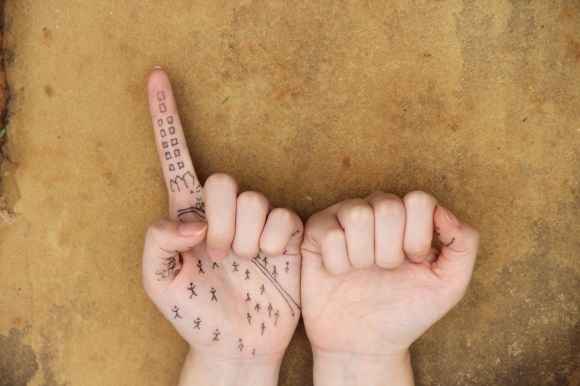 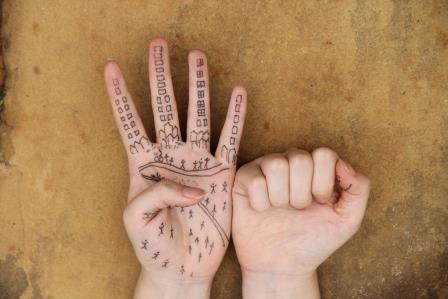 Es gestionada colectivamente y tiene un gobierno democrático
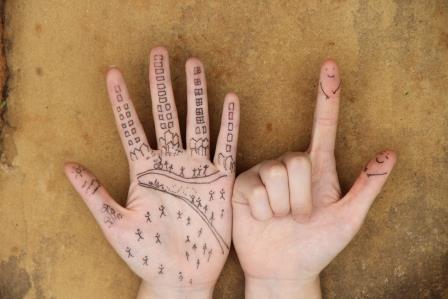 Pose identidades compartidas y fomenta el sentido del sitio
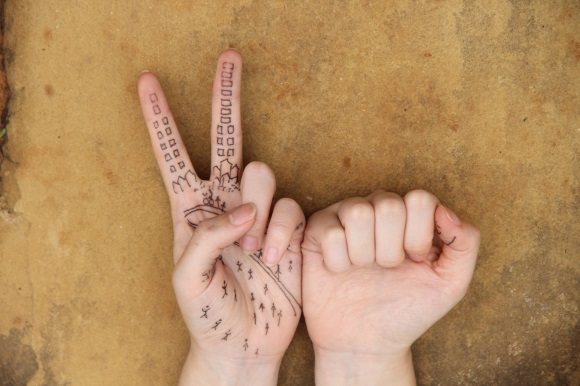 Es asequible, accesible y equitativa
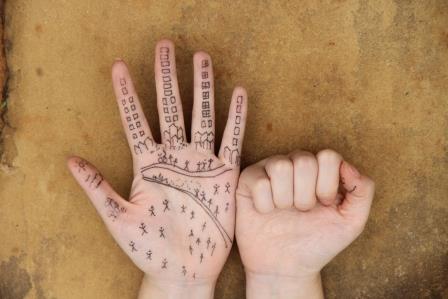 Fomenta un desarrollo territorial cohesionado
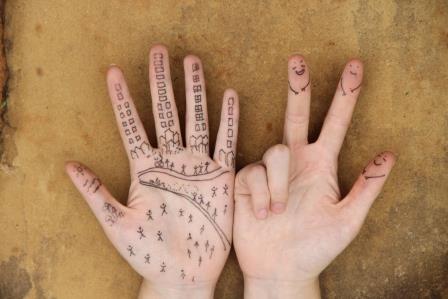 Está bien planificada, es peatonal y favorece la circulación vehicular
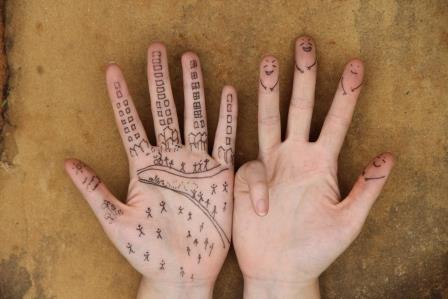 Es segura, saludable y promueve el bienestar
Es regenerativa y resiliente
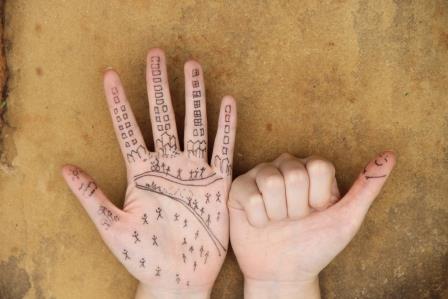 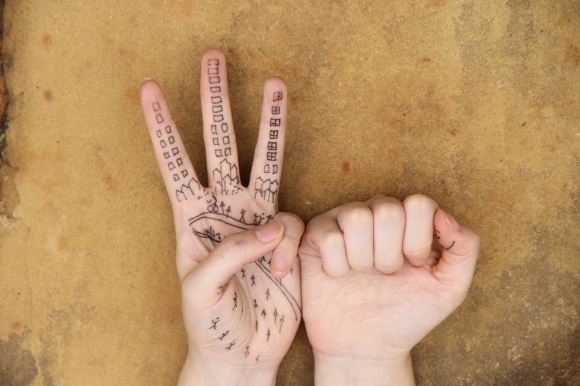 Es economicamente pujante e inclusiva
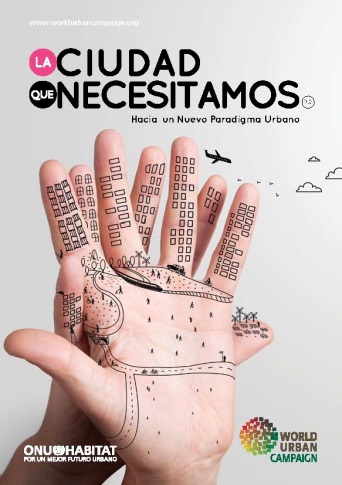 Aprende e innova
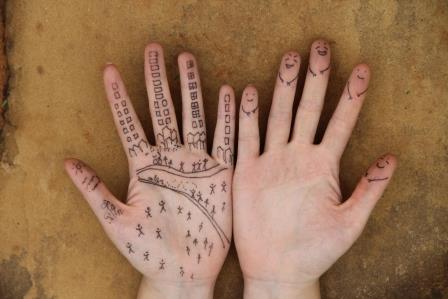 10 PRINCIPIOS
Economía y Subsistencia
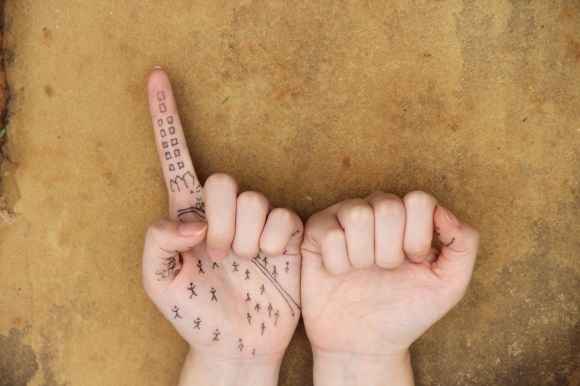 Gobernanza y Asociaciones
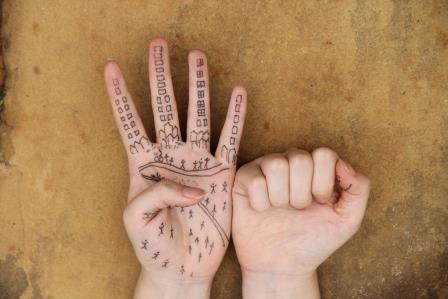 Uso del suelo, Vivienda y Servicios
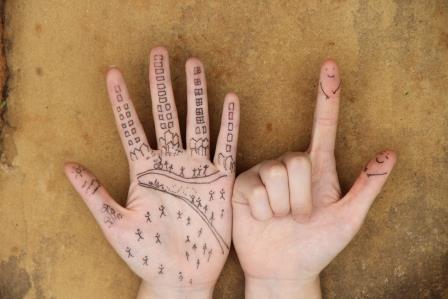 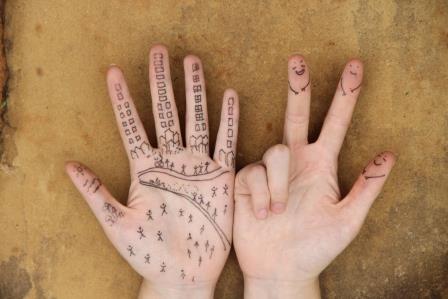 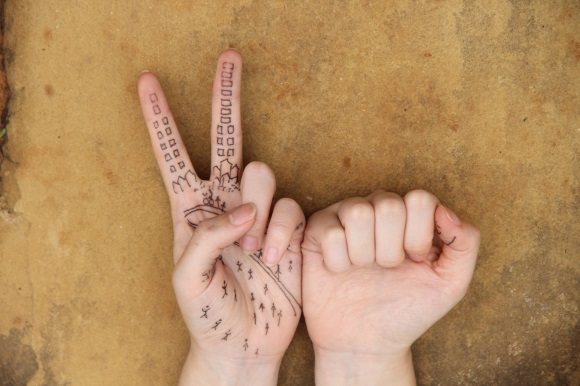 Planificación y Diseño
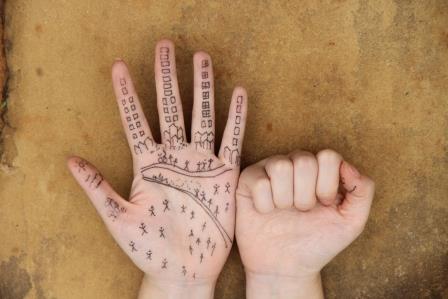 Medio Ambiente
Educación
Tecnología
Salud y Seguridad
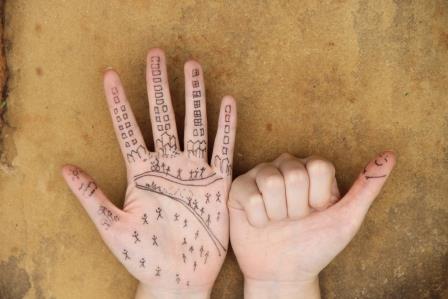 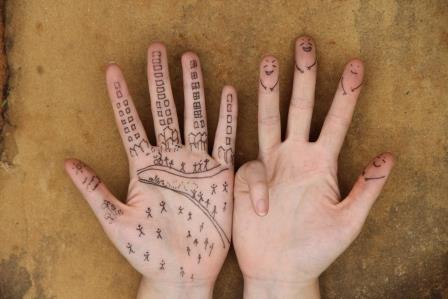 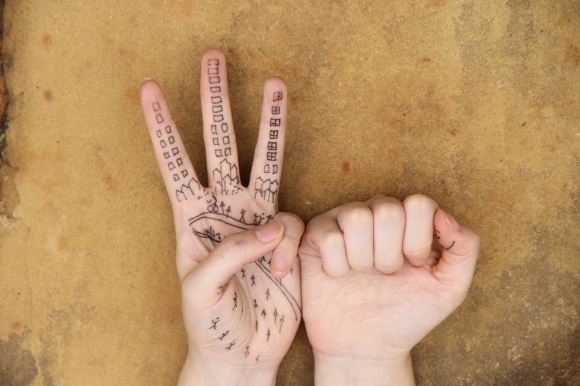 Financiamiento
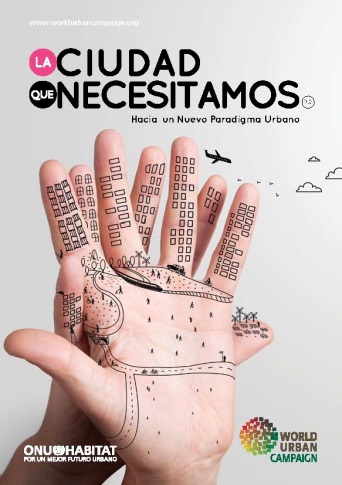 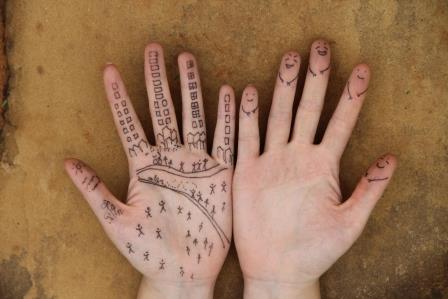 Monitoreo y Evaluación
10 IMPULSORES DEL CAMBIO
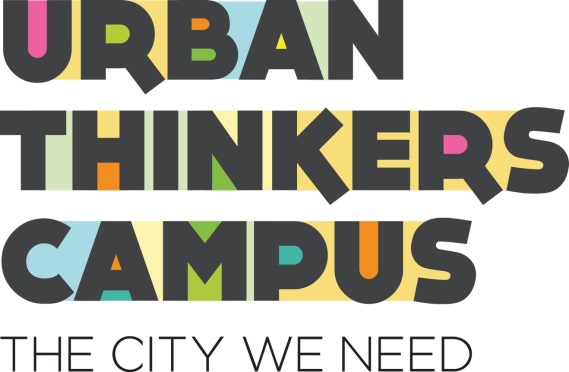 172 SOLUCIONES URBANAS
5 Áreas de Innovación
[Speaker Notes: In addition, the WUC partners have proposed 172 urban solutions before Habitat III, around 5 innovation areas. Those are inspiring models and practices for implementing the New Urban Agenda.]
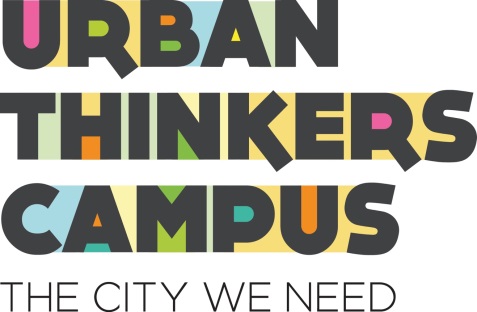 FASE 2 
Marzo – Noviembre 2017
75 UTCs en 2017
Los Campus de #UrbanThinkers están orientados a la acción – implementando juntos la Nueva Agenda Urbana
Implementando Juntos
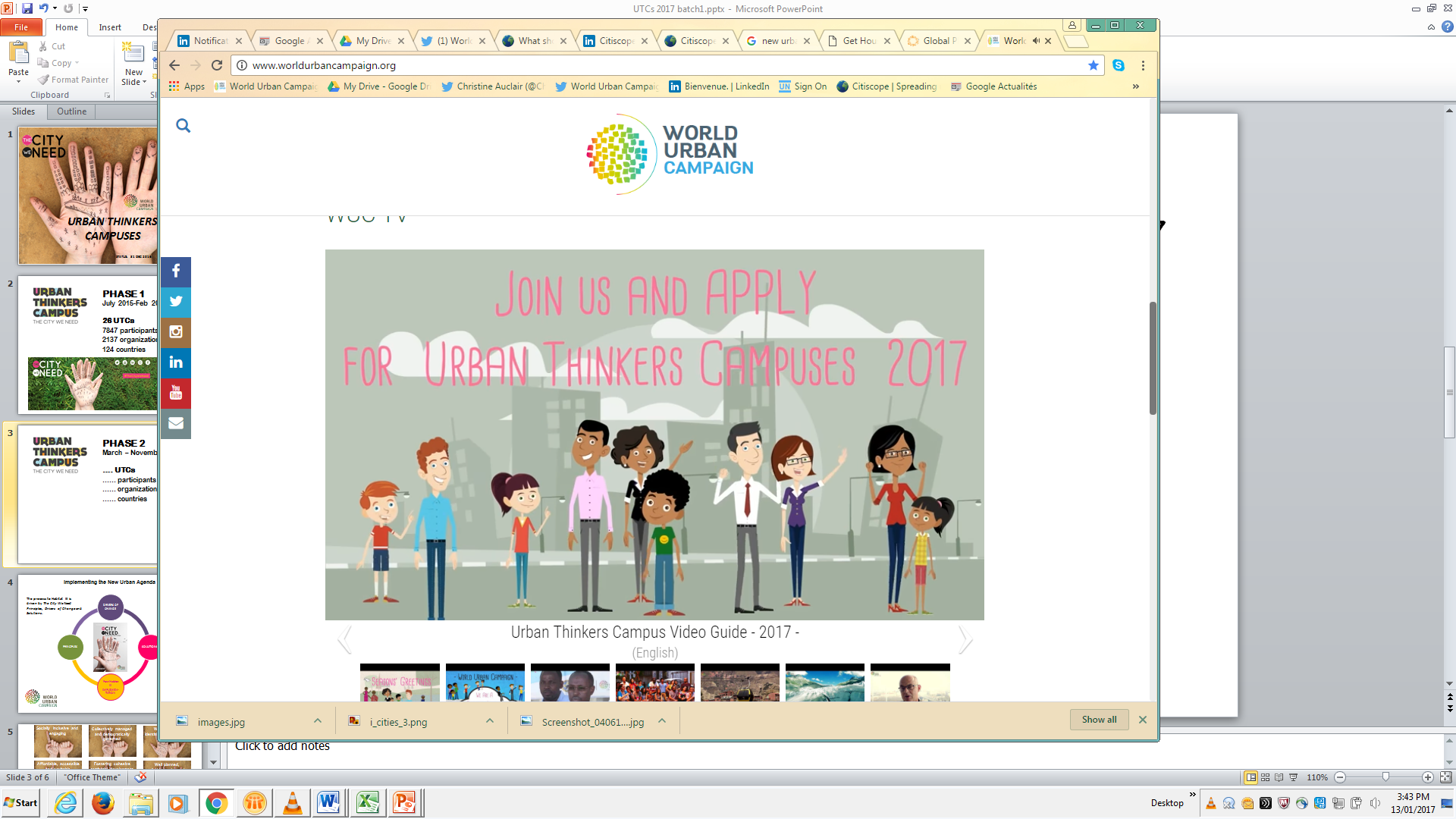 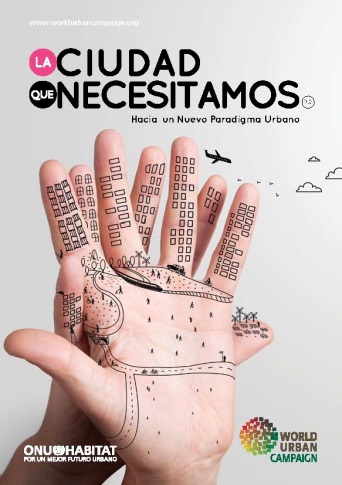 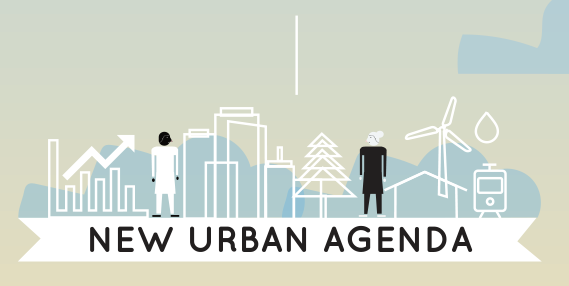 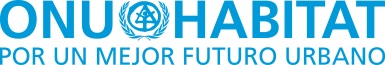 [Speaker Notes: Urban Thinkers Campuses are geared to action, bringing together partners committed to action. They are meant to decide together on the way forward.]
POST HABITAT III
Implementando la Nueva Agenda Urbana a través de Asociaciones
El proceso hacia Habitat III es impulsado por los Principios de La Ciudad que Necesitamos, Impulsores del Cambio y Soluciones.
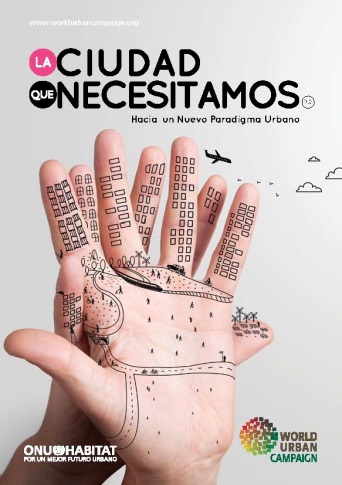 De soluciones a la implementación: 
La era posterior a Habitat III trata sobre la implementación de la Nueva Agenda Urbana.
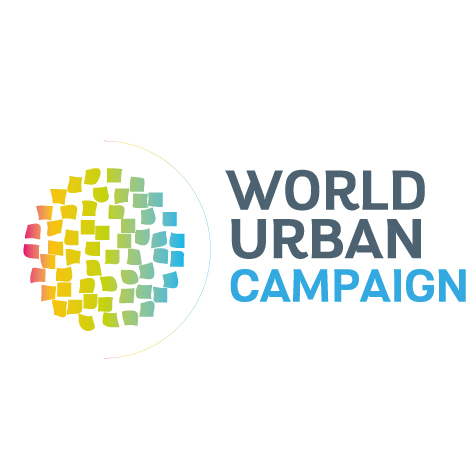 [Speaker Notes: The current phase Post Habitat III is about the implementation of the New Urban Agenda. The Urban Thinkers campuses are envisaged as platforms to start implementing the NUA. From PRINCIPLES (10) and DRIVERS OF CHANGE (10) to SOLUTIONS (172), they are now engaged in IMPLEMENTATION. This is the new action-oriented spirit of the World Urban Campaign.]
#UrbanThinkers Campus en el mundo
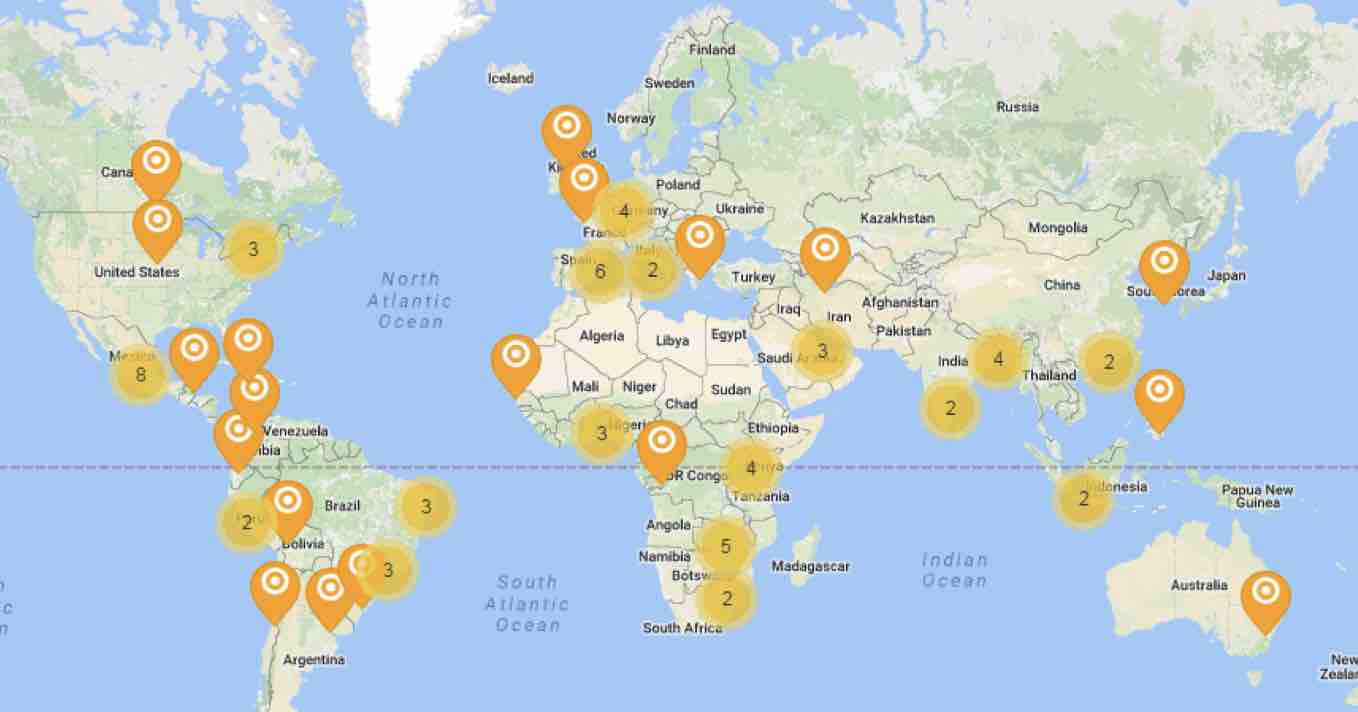 25
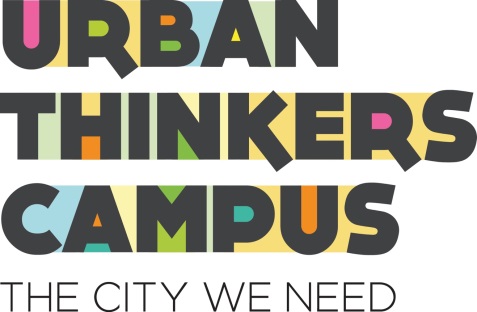 FASE 2 UTCs: 
Planes de Acción, Compromisos, 
Hoja de Ruta Colectiva
RESULTADOS:
1. ACCIONES PRIORITARIAS: Los pensadores urbanos deben definir sus acciones prioritarias. Deberían ponerse de acuerdo en las mesas de debate después de una serie de urban labs y sesiones de pensadores urbanos. 
2. COMPROMISOS: Deben traer sus compromisos de organizaciones individuales a las mesas de debate de negociaciones después de una serie de sesiones de grupos de asociados. 
3. PLAN DE ACCIÓN: Deben entonces definir un plan de acción que combine todas las acciones y compromisos prioritarios de todos los interesados presentados en la sesión plenaria. 
4. AJUSTE DE FUNCIONES: Deben acordar las funciones y responsabilidades de las partes interesadas. 
5. HOJA DE RUTA: El resultado final de cada Campus debe ser una hoja de ruta acordada con las partes clave presentados en la sesión plenaria. 
6. COMPARTIR: Lo anterior debe ser compartido públicamente a través de todos los canales de divulgación de WUC (sitio web, redes sociales, boletín informativos, correos electrónicos y otros).
26
[Speaker Notes: All UTC outputs will be combined in a road map around an action framework along the principles of The City we Need.
This collective road map will be a major contribution to the implementation of the New Urban Agenda.]
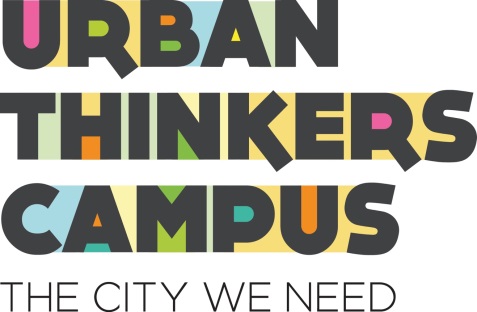 INFORMES
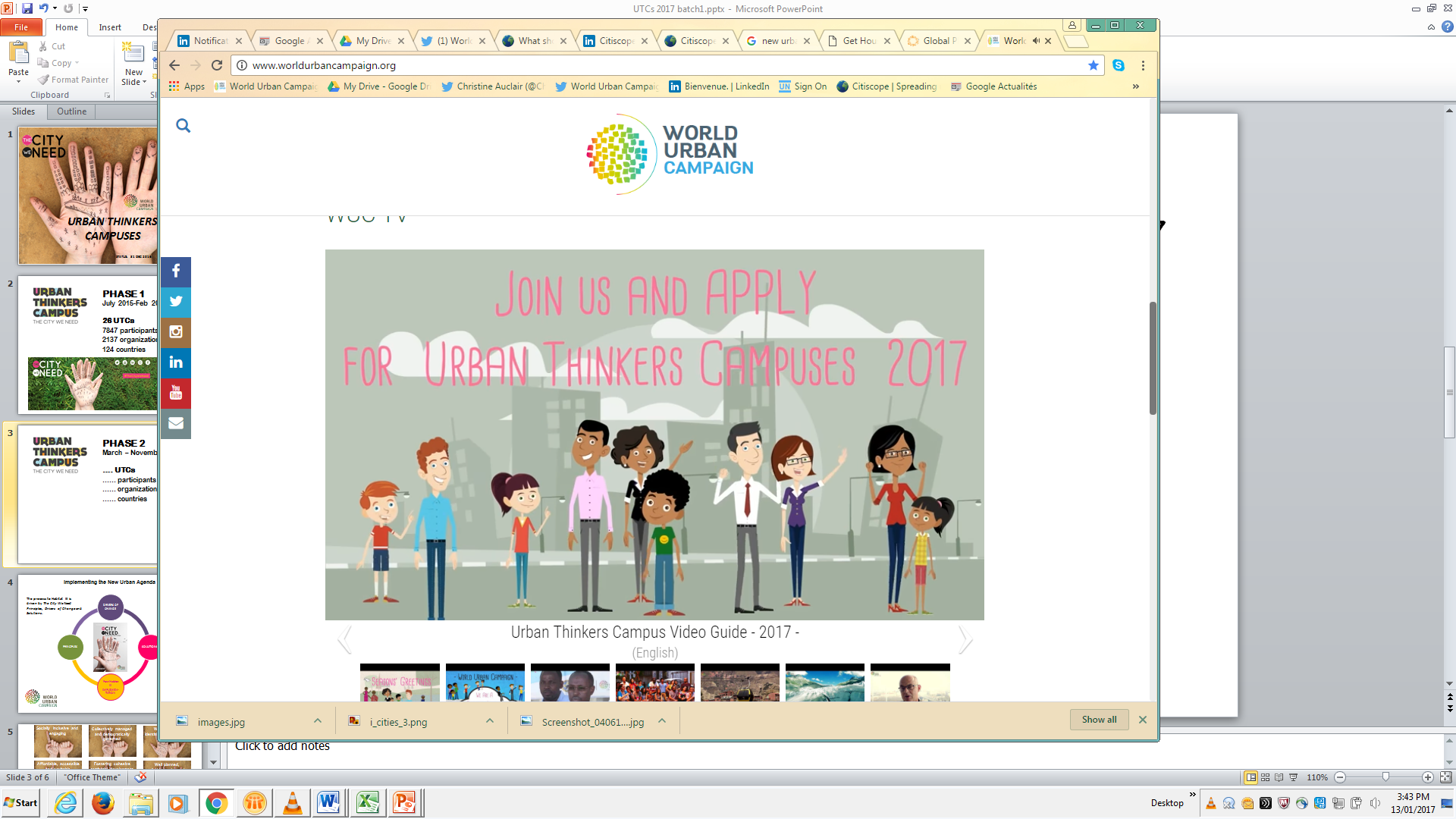 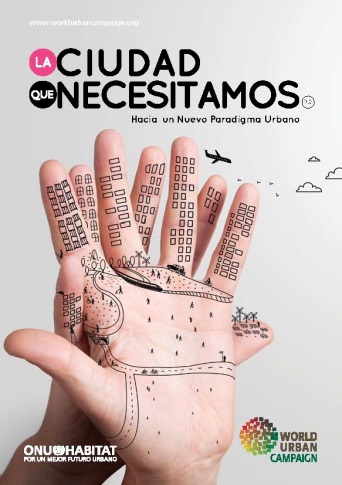 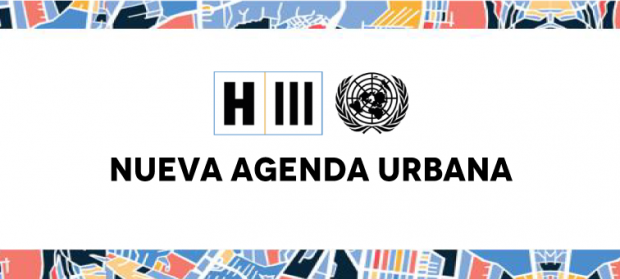 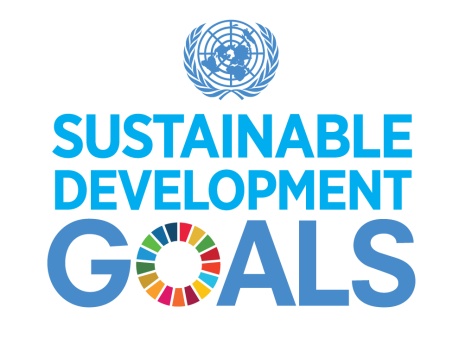 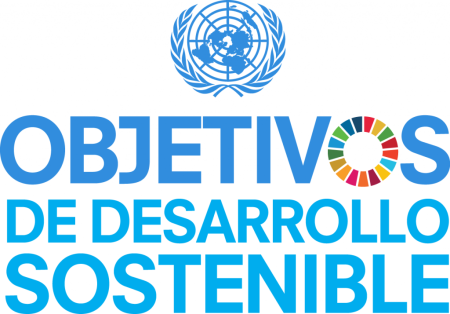 27
[Speaker Notes: How are you going to implement the New Urban Agenda ? 
How are you going to contribute to the City We Need ?
How this will also contribute overall to the sustainable development goals, particularly to goal 11 ?
Your road map and commitments will be reported to the World Urban Forum 9, to be held in Kuala Lumpur in February 2018.]
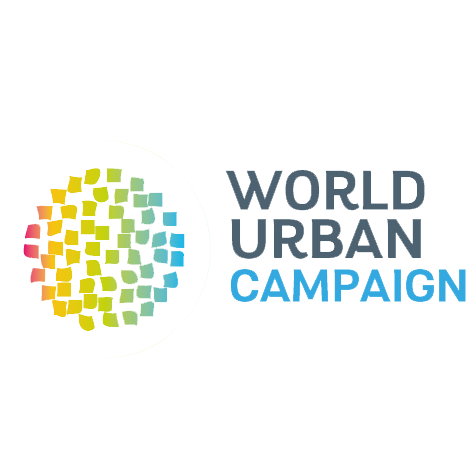 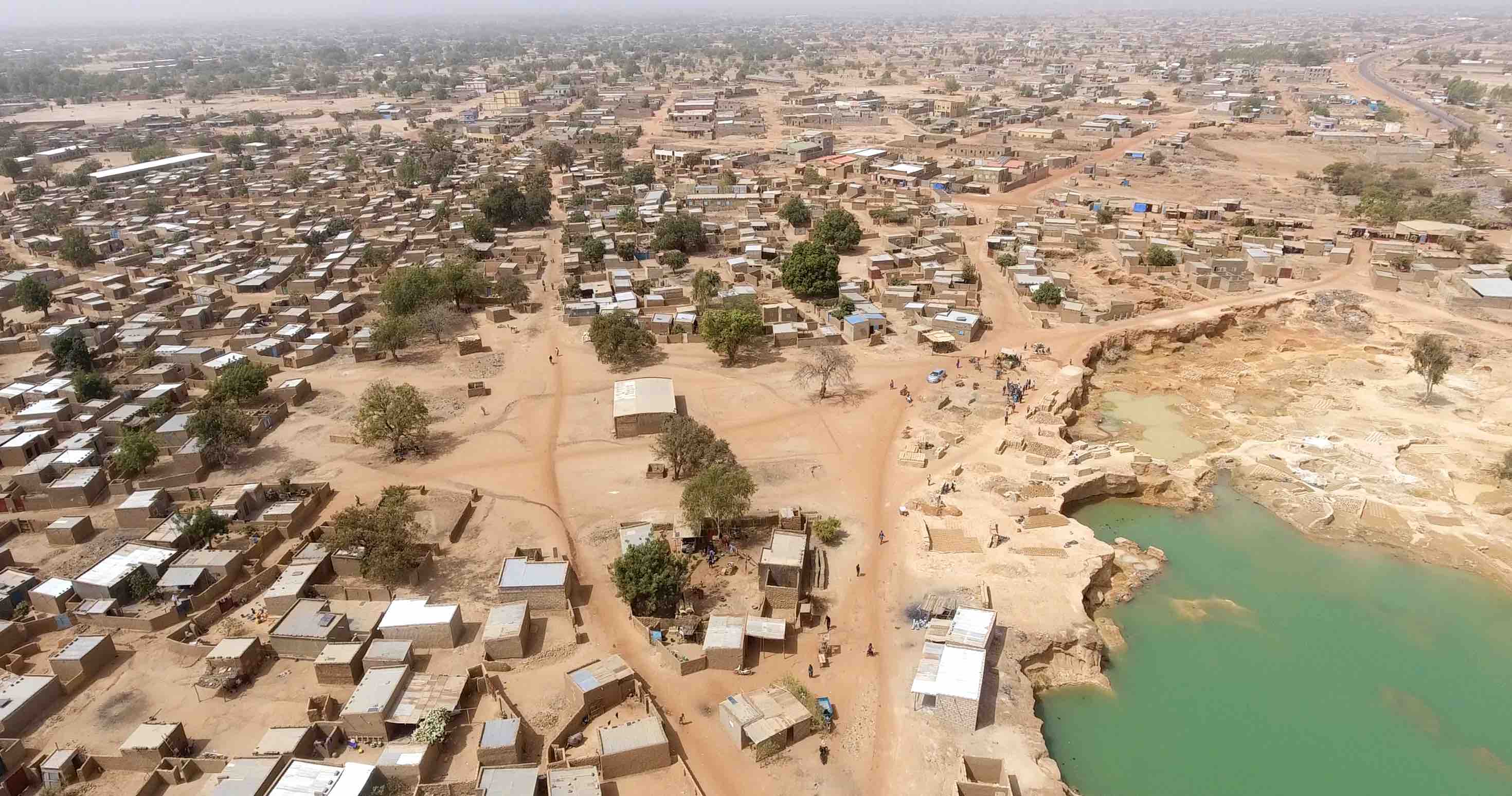 Grupos de Asociados
*Grupo a ser aprobado por el Comité Directivo
[Speaker Notes: You are part of the 16 partner groups of the WUC. 
Your contributions are all equally important. 
Thank you for your mobilization and  in advance for your participation in this campus. 
At UN-Habitat, we value your engagement, your ideas and commitment to the New Urban Agenda.]
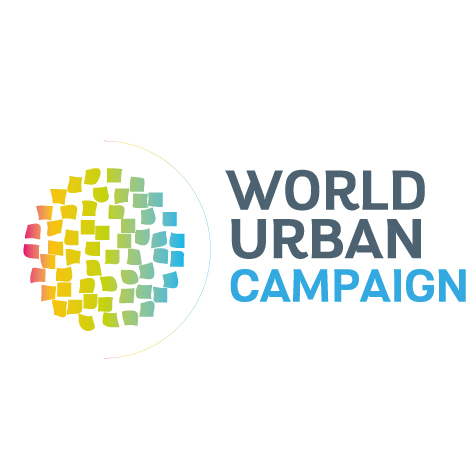 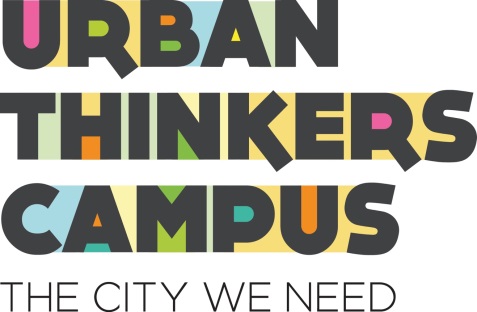 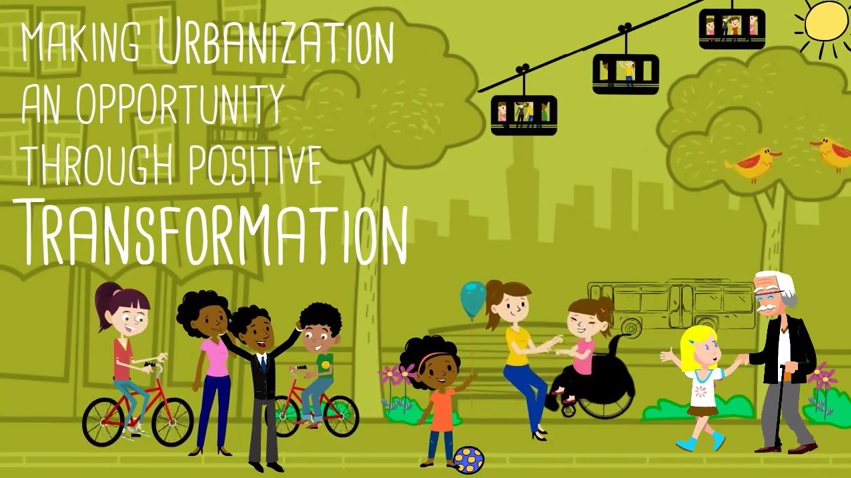 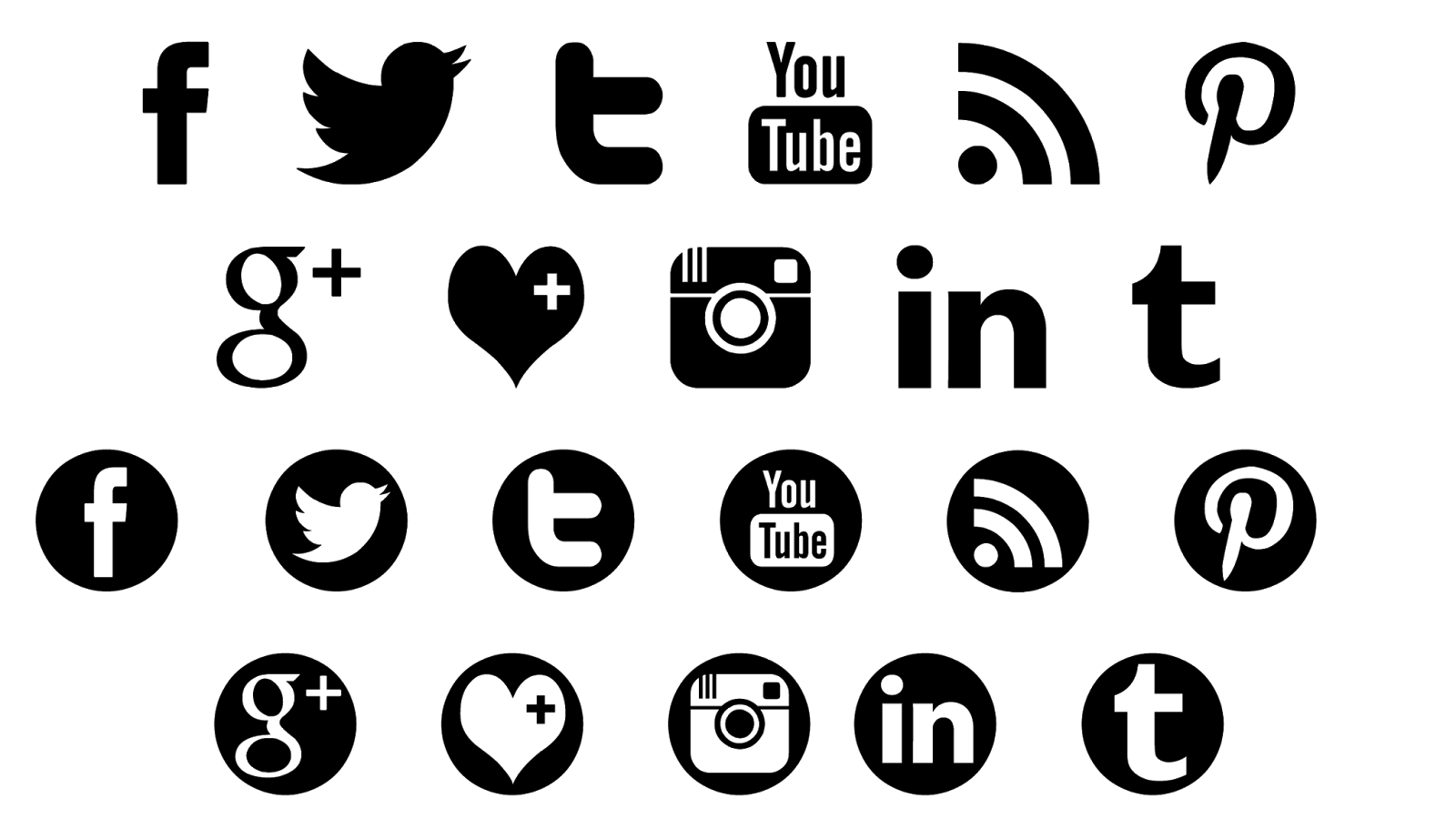 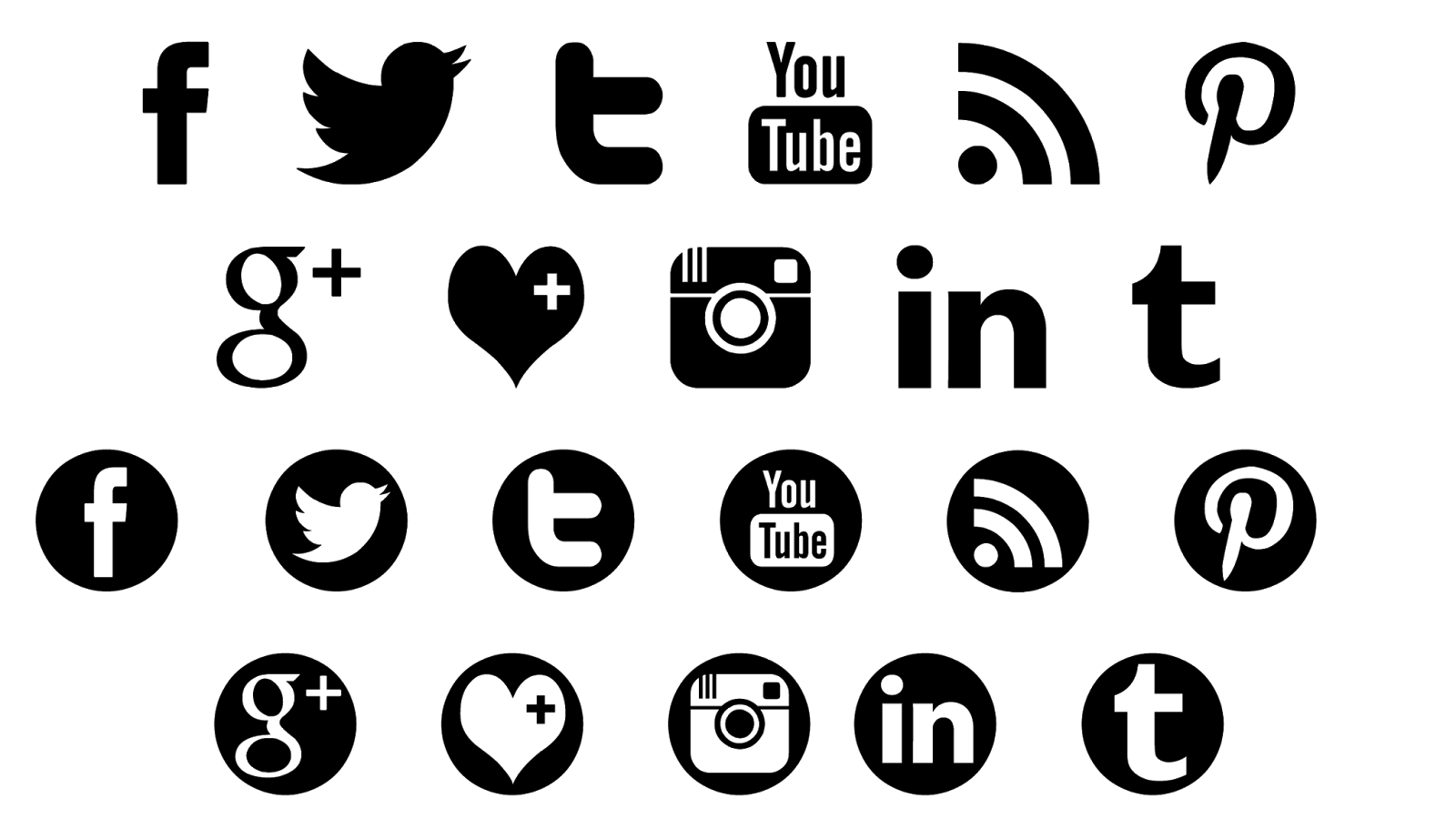 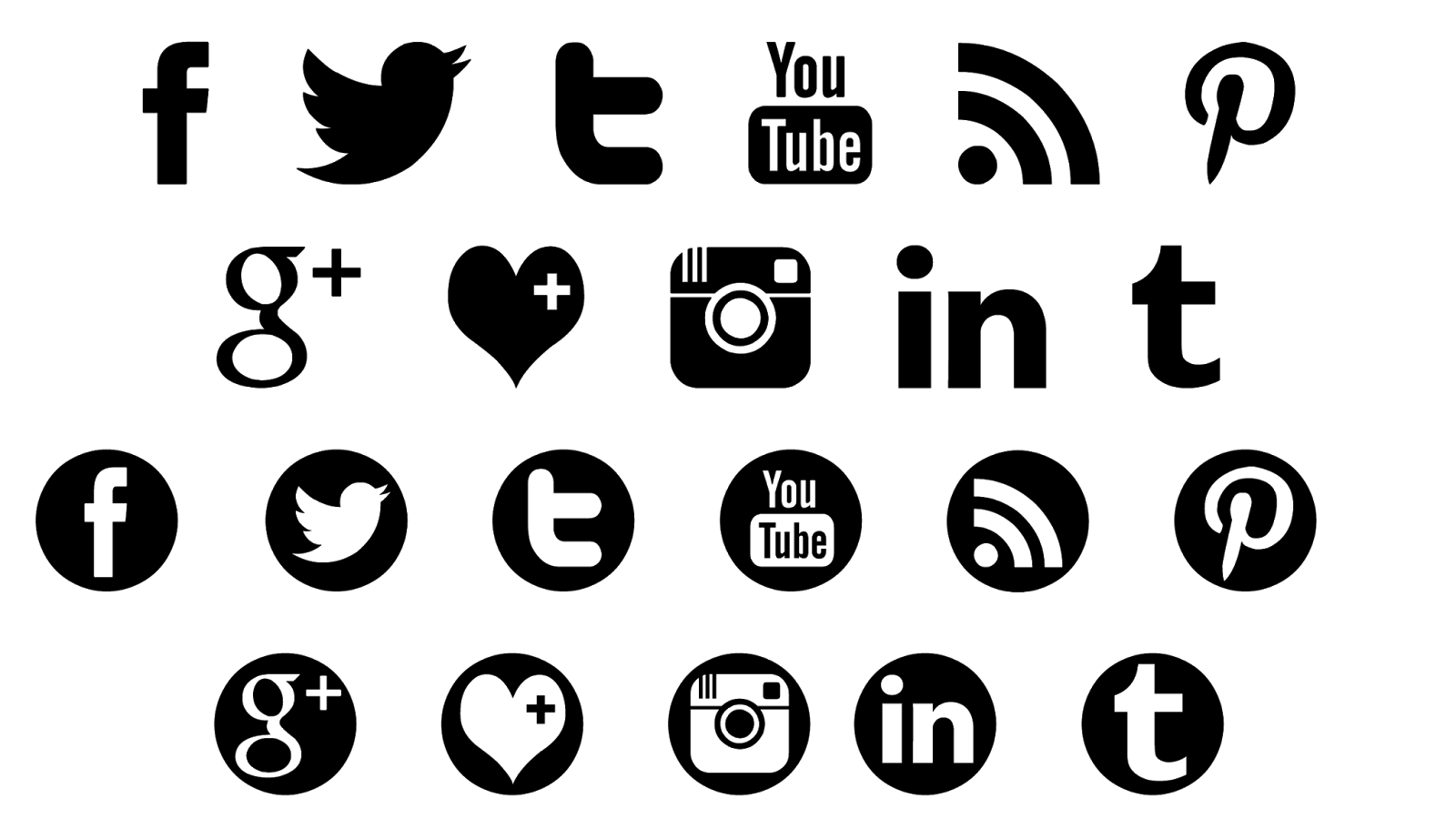 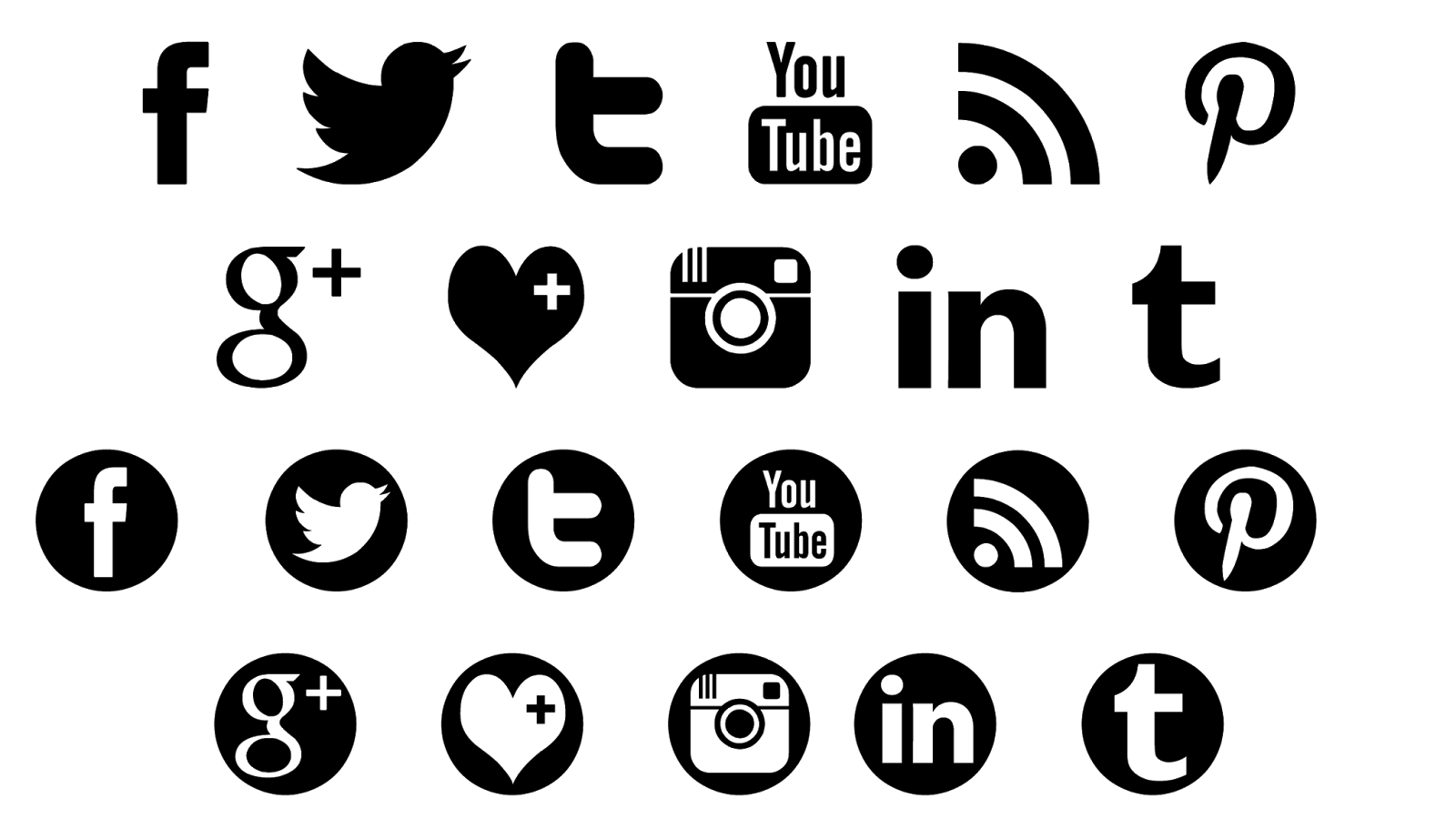 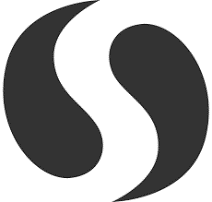 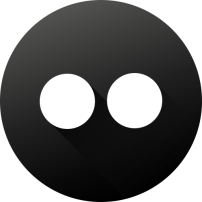 #UrbanThinkers
29
[Speaker Notes: How are you going to implement the New Urban Agenda ? 
How are you going to contribute to the City We Need ?
How this will also contribute overall to the sustainable development goals, particularly to goal 11 ?
Your road map and commitments will be reported to the World Urban Forum 9, to be held in Kuala Lumpur in February 2018.]
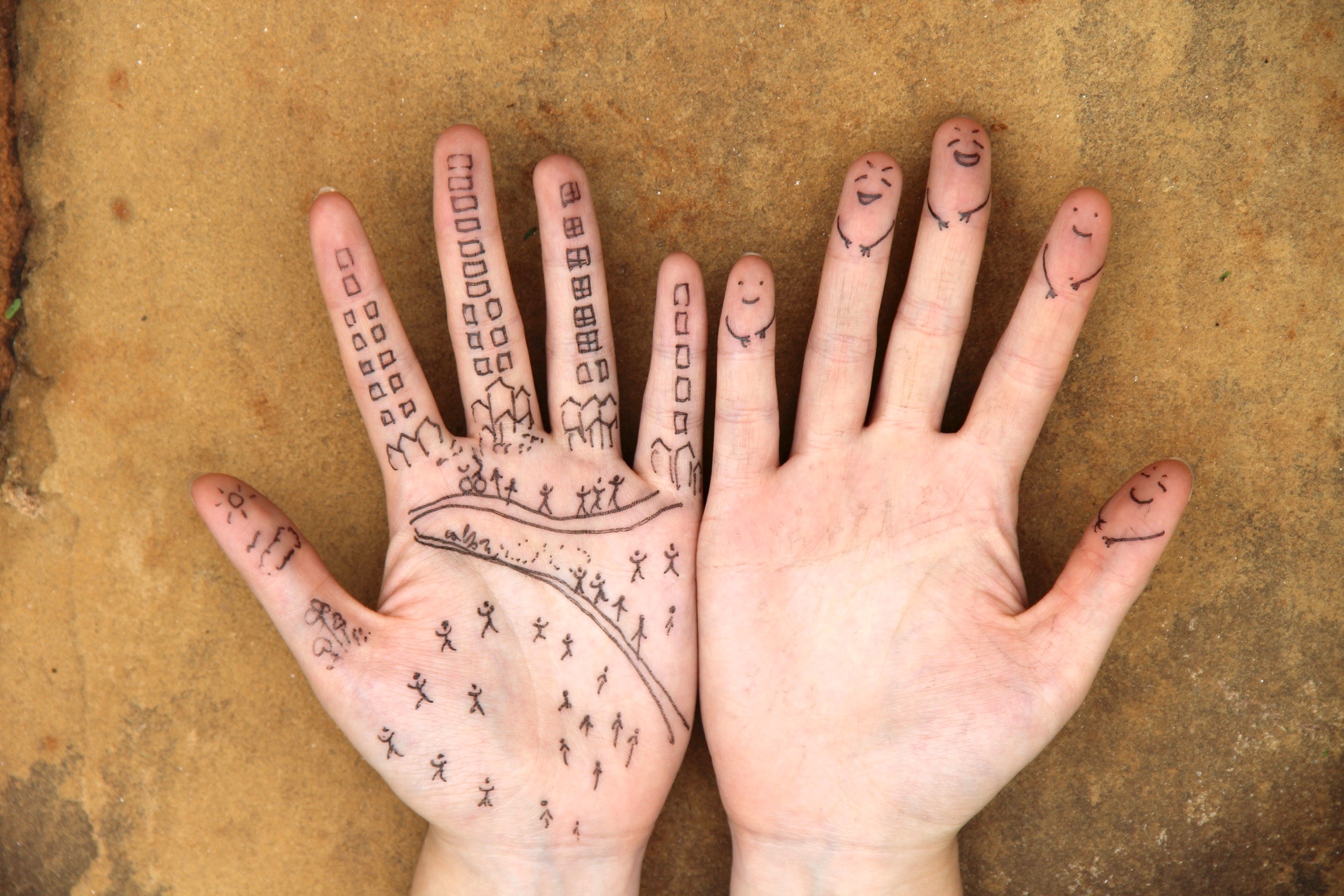 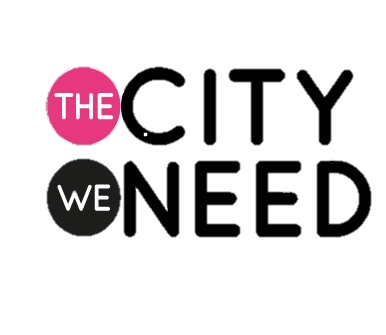 [Speaker Notes: Through the Urban Thinkers process, the partners of the WUC have agreed on what the City of tomorrow should be. 
They have defined The City We Need towards the Habitat III Conference.]